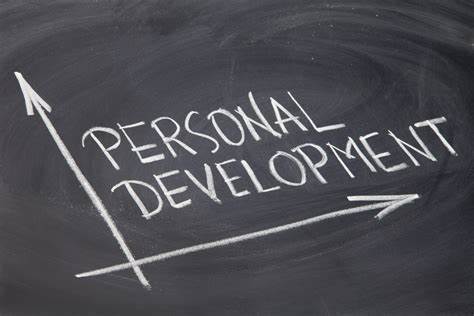 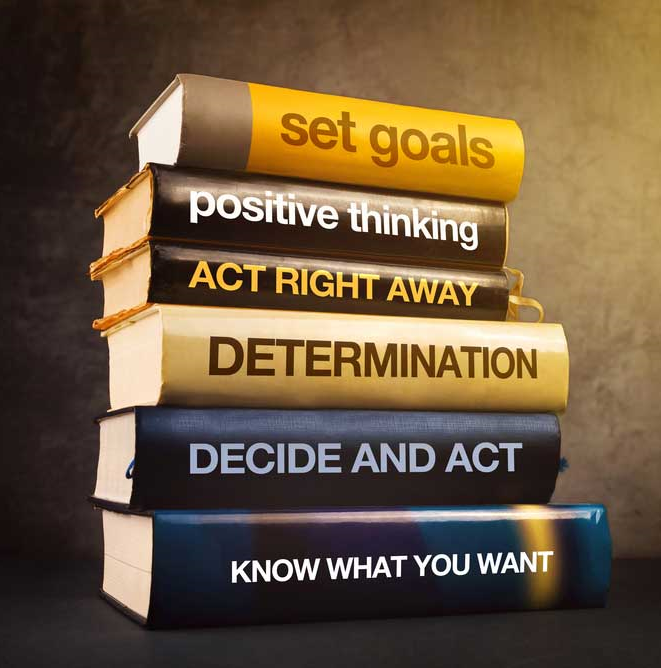 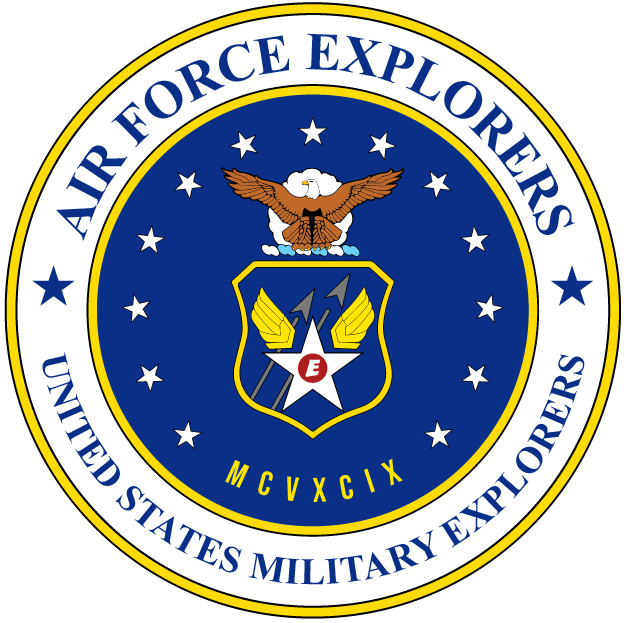 PERSONAL DEVELOPMENT
 COURSE
PART 2: 
AMERICAN SELF-RELIANCE / EXCEPTIONALISM
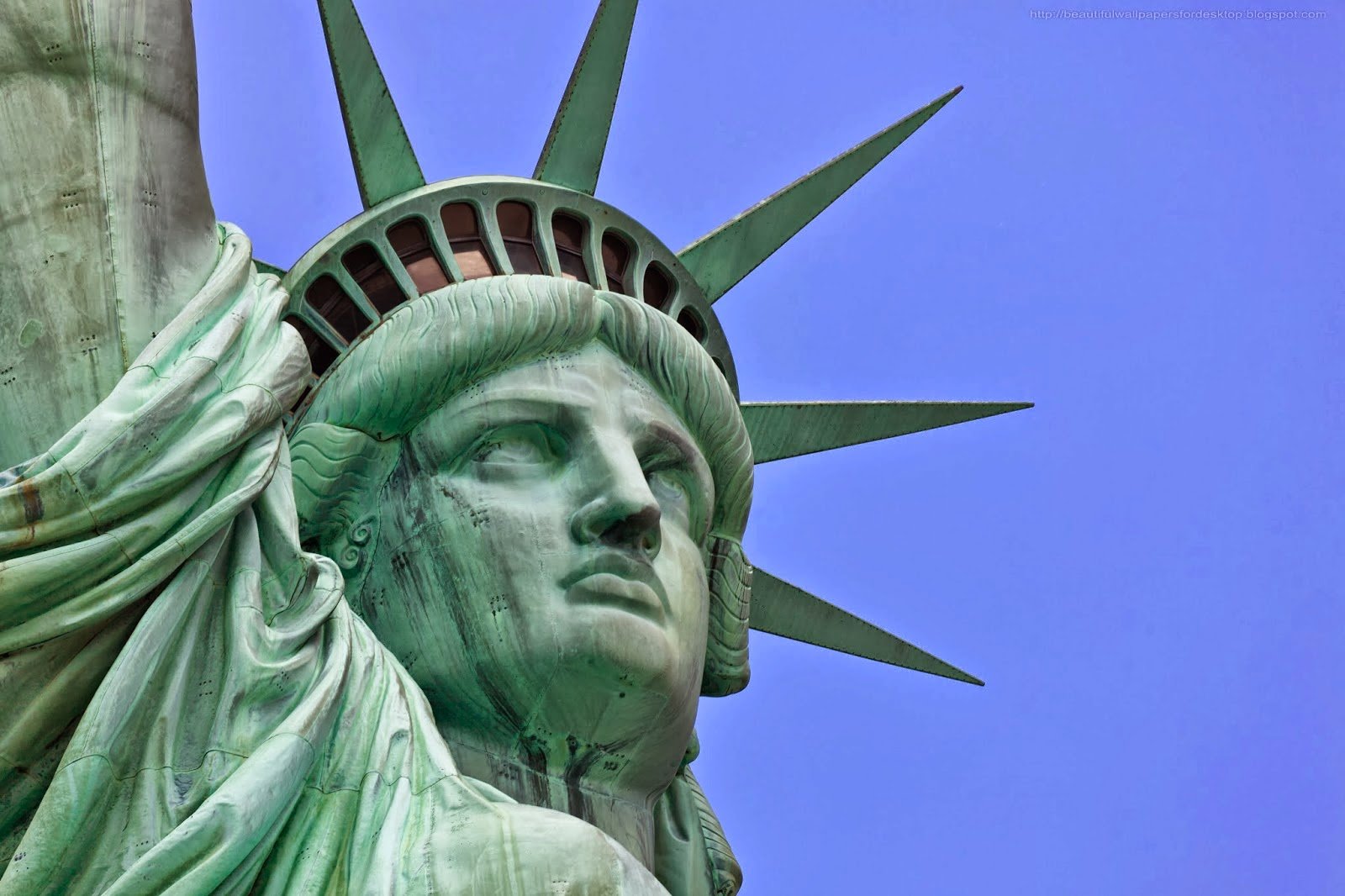 June 2022
1
PERSONAL DEVELOPMENT
 COURSE
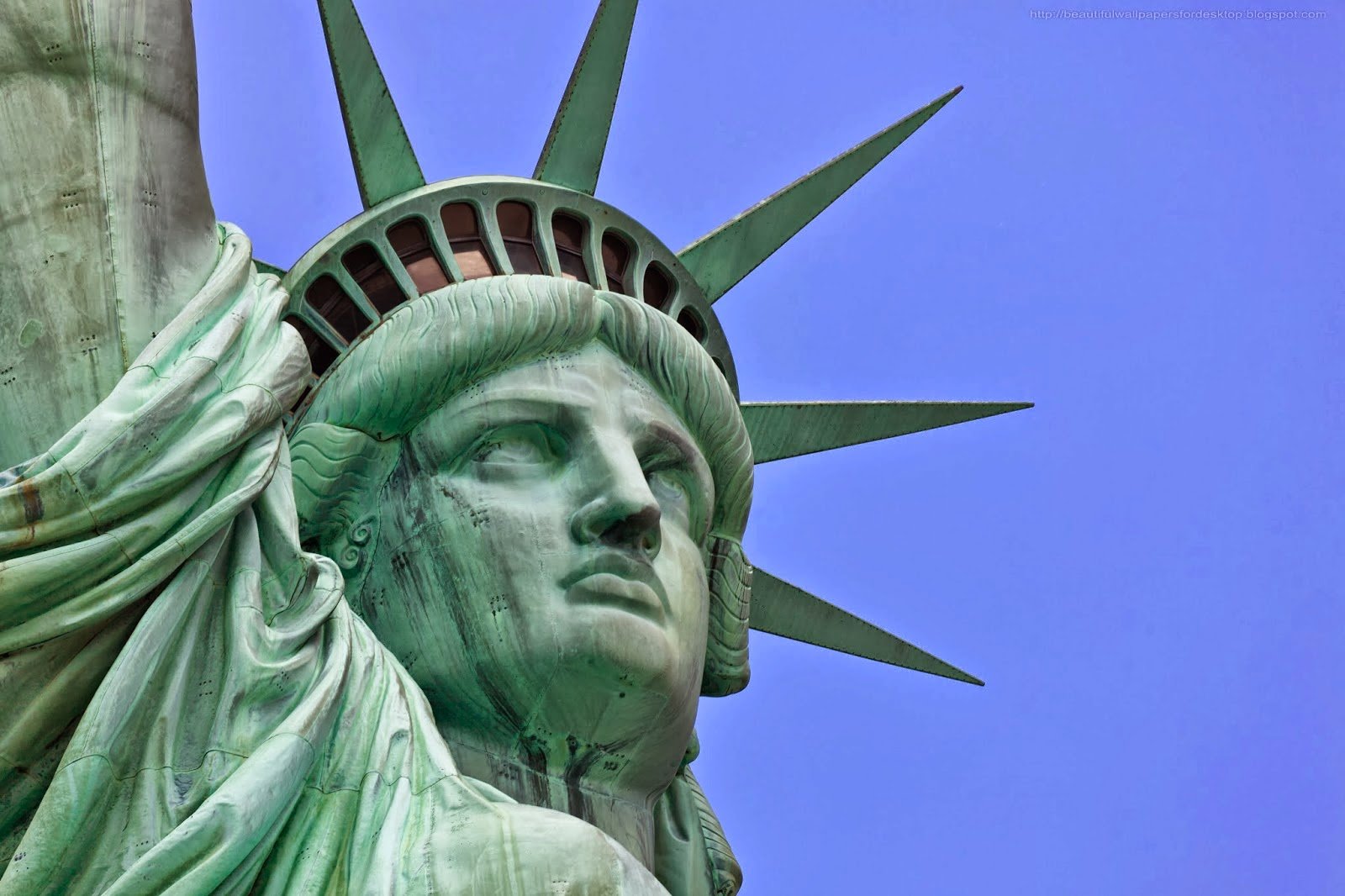 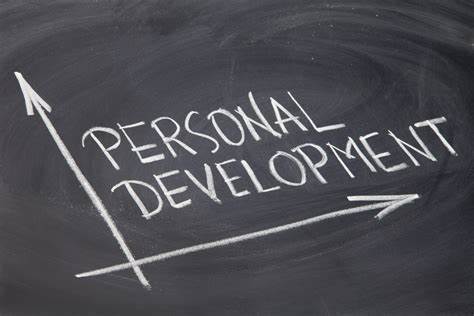 2- AMERICAN SELF-RELIANCE / EXCEPTIONALISM
Learning Objectives of American Self-Reliance / Exceptionalism:
American Self-Reliance/Exceptionalism:
The young adult will be able to identify the meanings of America having been a 
        nation built on self-reliance & what made us exceptional.
Individual Initiative:
The young adult will be able to identify what it means to take initiative individually and being responsible ourselves for what happens in our life, with the exception of those things we cannot control.
Leaders that promote Self-Reliance:
The young adult will be able to identify and learn from past, present leaders, and patriots that taught us to be self-reliant.
Law of Self-Reliance:
The young adult will be able to identify the ‘Law of Self-Reliant’, to explain its meanings and how it should apply to his or her own life.
June 2022
2
PERSONAL DEVELOPMENT
 COURSE
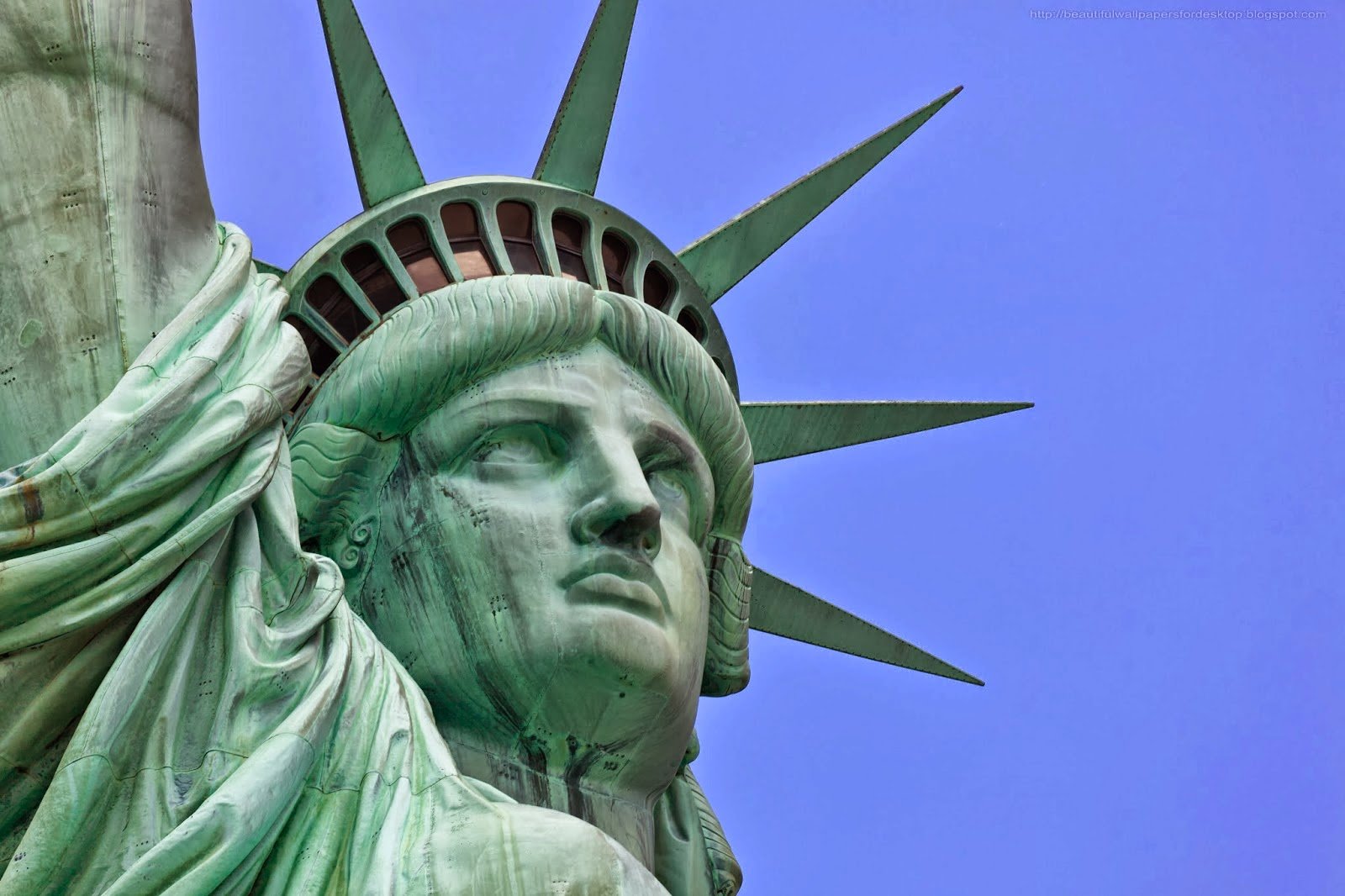 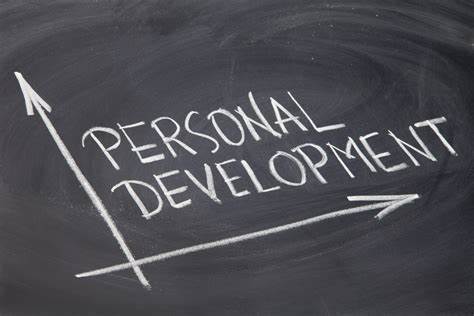 2- AMERICAN SELF-RELIANCE / EXCEPTIONALISM
Learning Objectives of American Self-Reliance / Exceptionalism:
5.   Practicing / Attaining Individual Self-Reliance:
The young adult will be able to identify self-reliance as a is a key part of an individual’s growth process; to understand one’s own ability and willingness to be capable.
Explore how you build that foundation for future productivity.
How one see’s an important link between self-reliance, community and society at large.
When we strive to be self-reliant, we seek to minimize the burden placed on others and maximize the burden placed on ourselves. 
6.  Practicing being an American:
The young adult will be able to identify the meanings of America having been a nation built on Self-Reliance & what made us Exceptional.
To be able to explain and give examples of practicing Americanism/Nationalism.
7.  Ultimate = Serving One’s Country:
The young adult will be able to identify the various options of serving one’s country.
June 2022
3
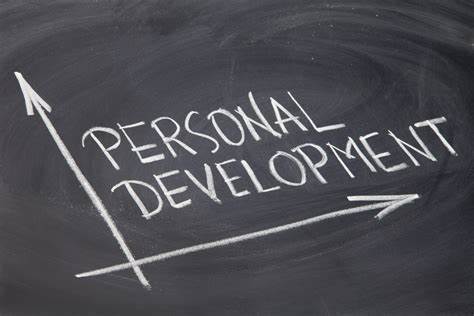 2- AMERICAN SELF-RELIANCE / EXCEPTIONALISM
Class Subjects:
Self-Reliance (our American Legacy).
Individual Initiative.
Leaders that promote Self-Reliance.
The Law of Self-Reliance.
Practicing or attaining Self-Reliance.
Practicing being an American.
Ultimate = Serving One’s Country.
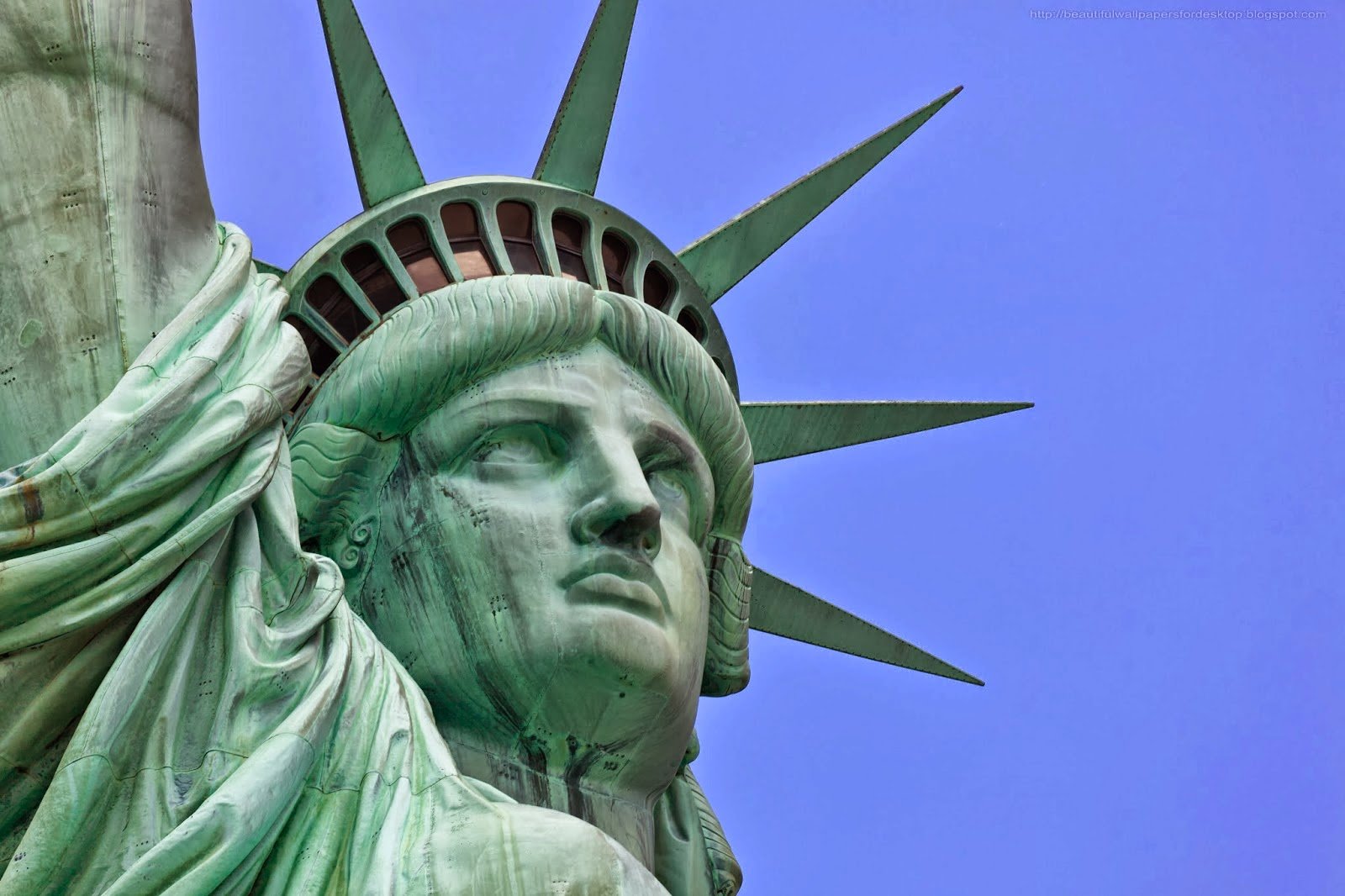 June 2022
4
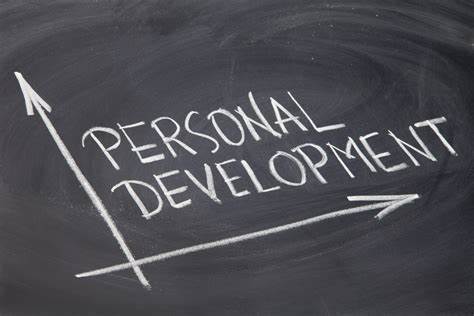 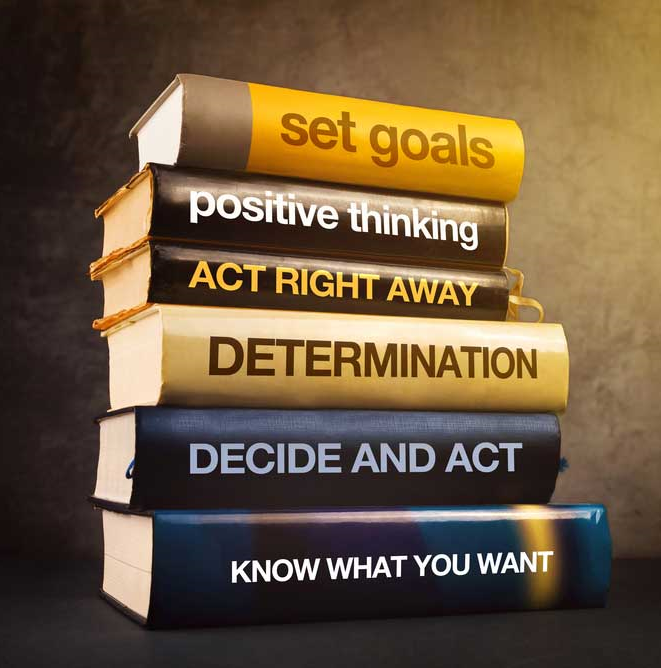 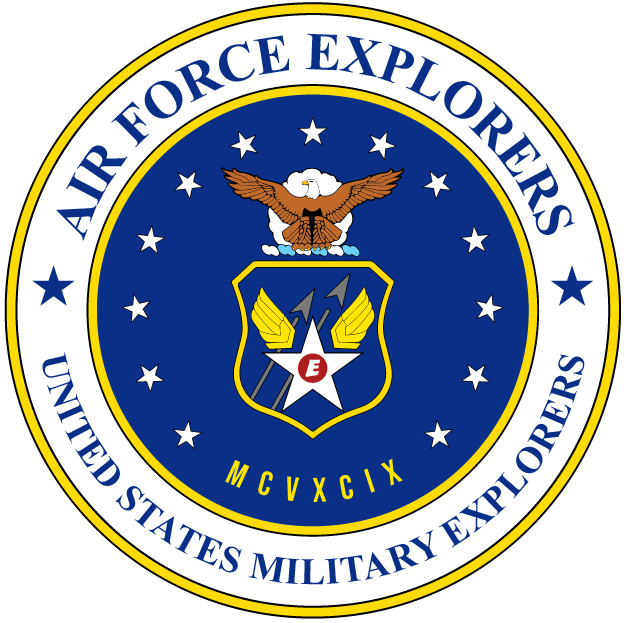 PERSONAL DEVELOPMENT
 COURSE
PART 2: 
AMERICAN SELF-RELIANCE / EXCEPTIONALISM
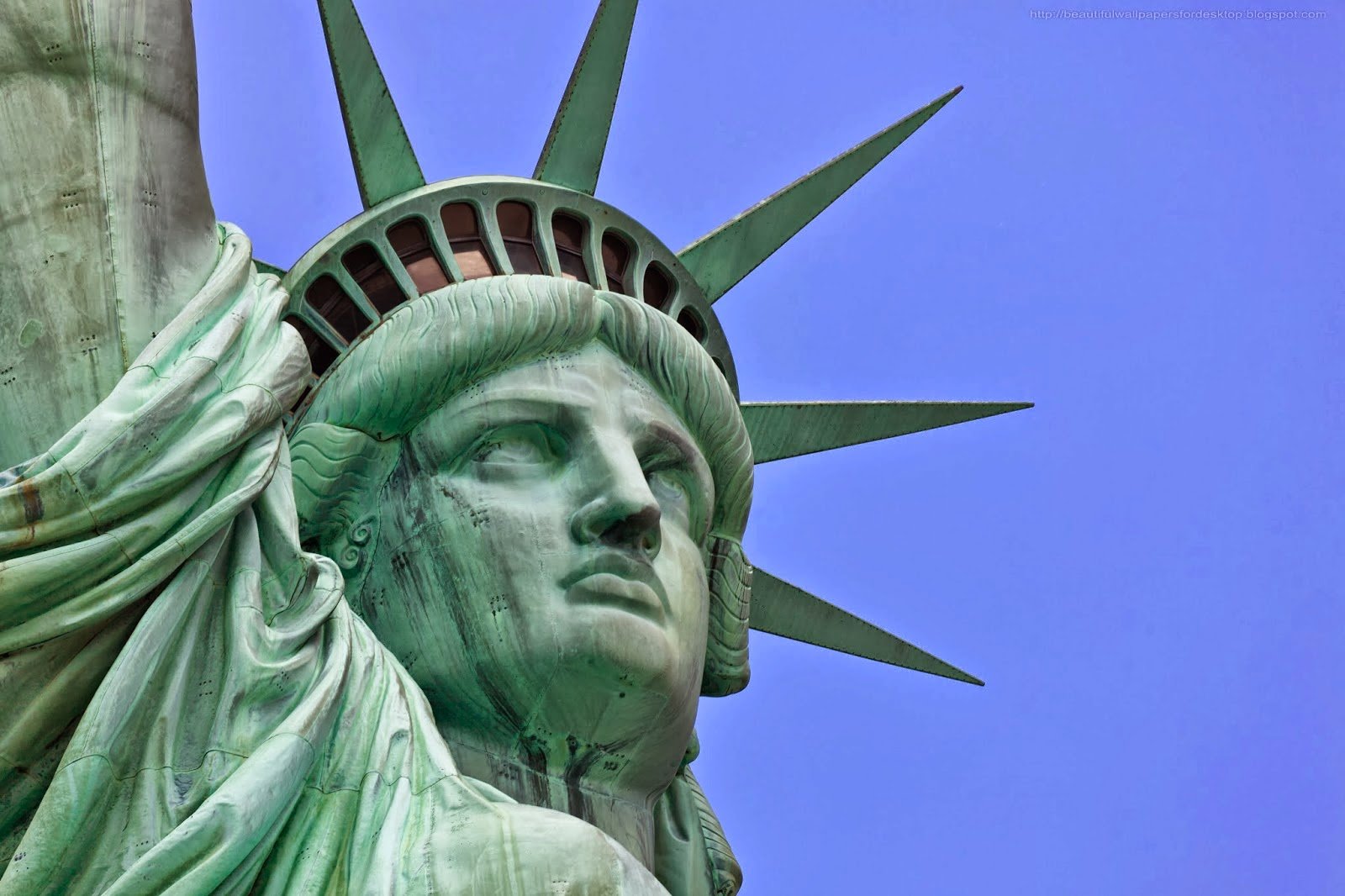 June 2022
5
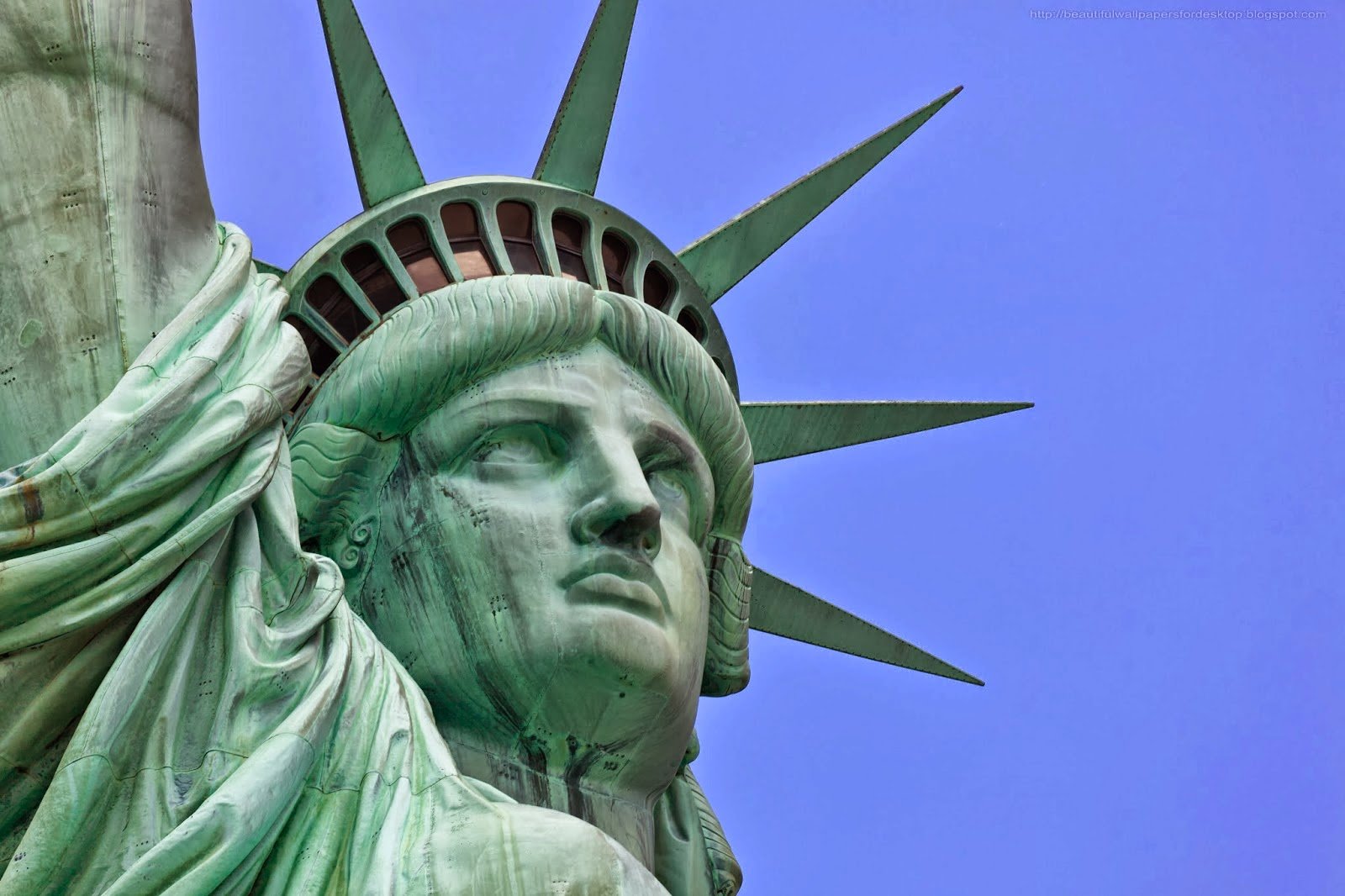 2 - AMERICAN SELF-RELIANCE / EXCEPTIONALISM
Part A. 
SELF-RELIANCE 
(Our American Legacy)
June 2022
6
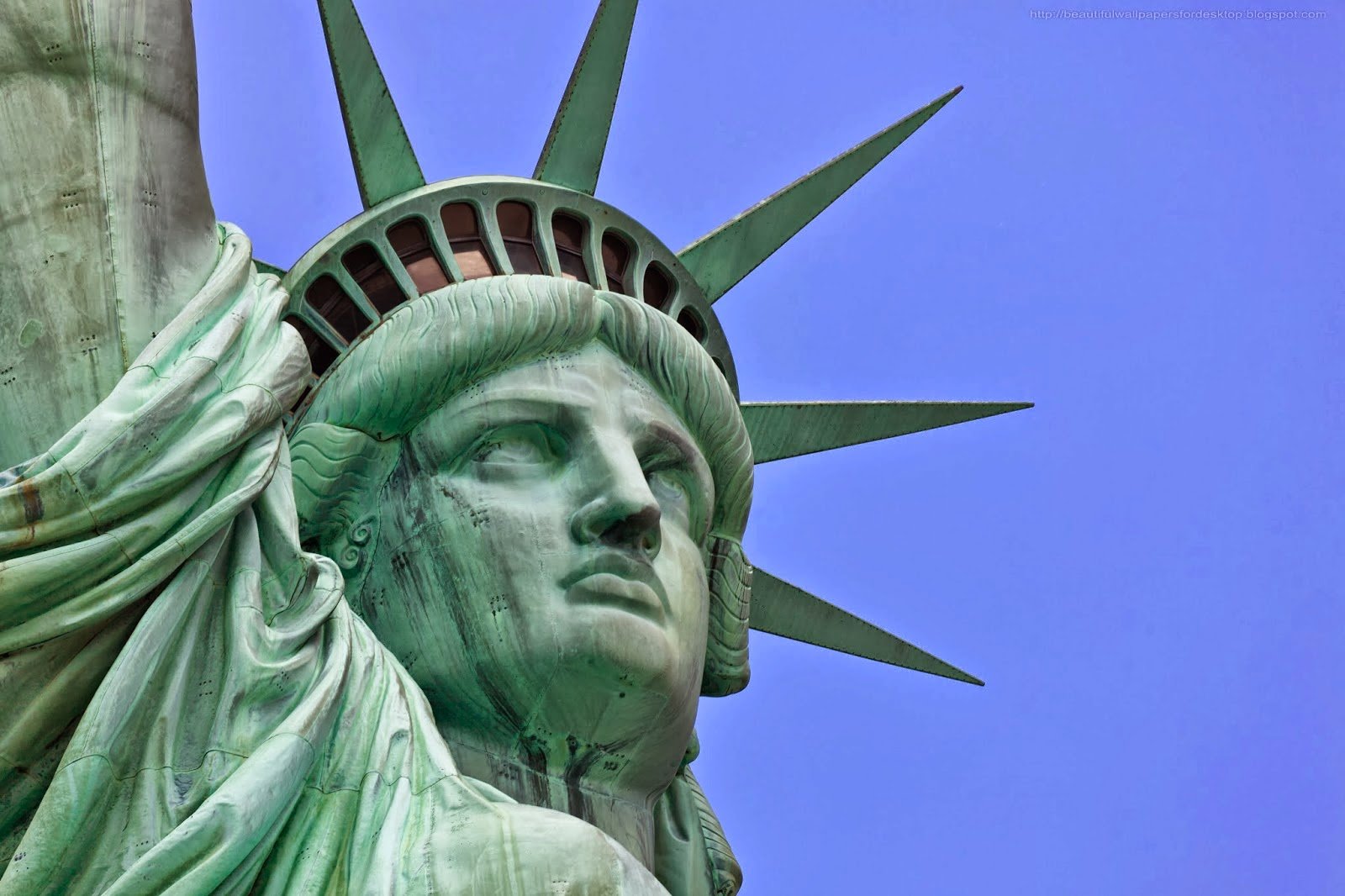 2- AMERICAN SELF-RELIANCE / EXCEPTIONALISM
America built on Self-Reliance
We have a history in American since its founding of being Self-Reliant – It’s part of legacy.
We were not built on men who relied on somebody else to take care of them.
It was built by men who relied on themselves.
Men who dared to shape their own lives.
Men who had enough courage to blaze new trails.
Men with enough confidence in themselves to take 
   the necessary risks.
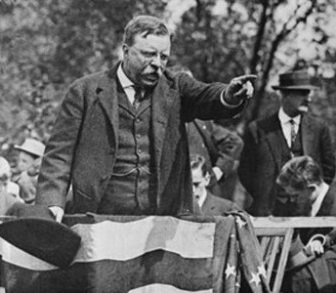 June 2022
7
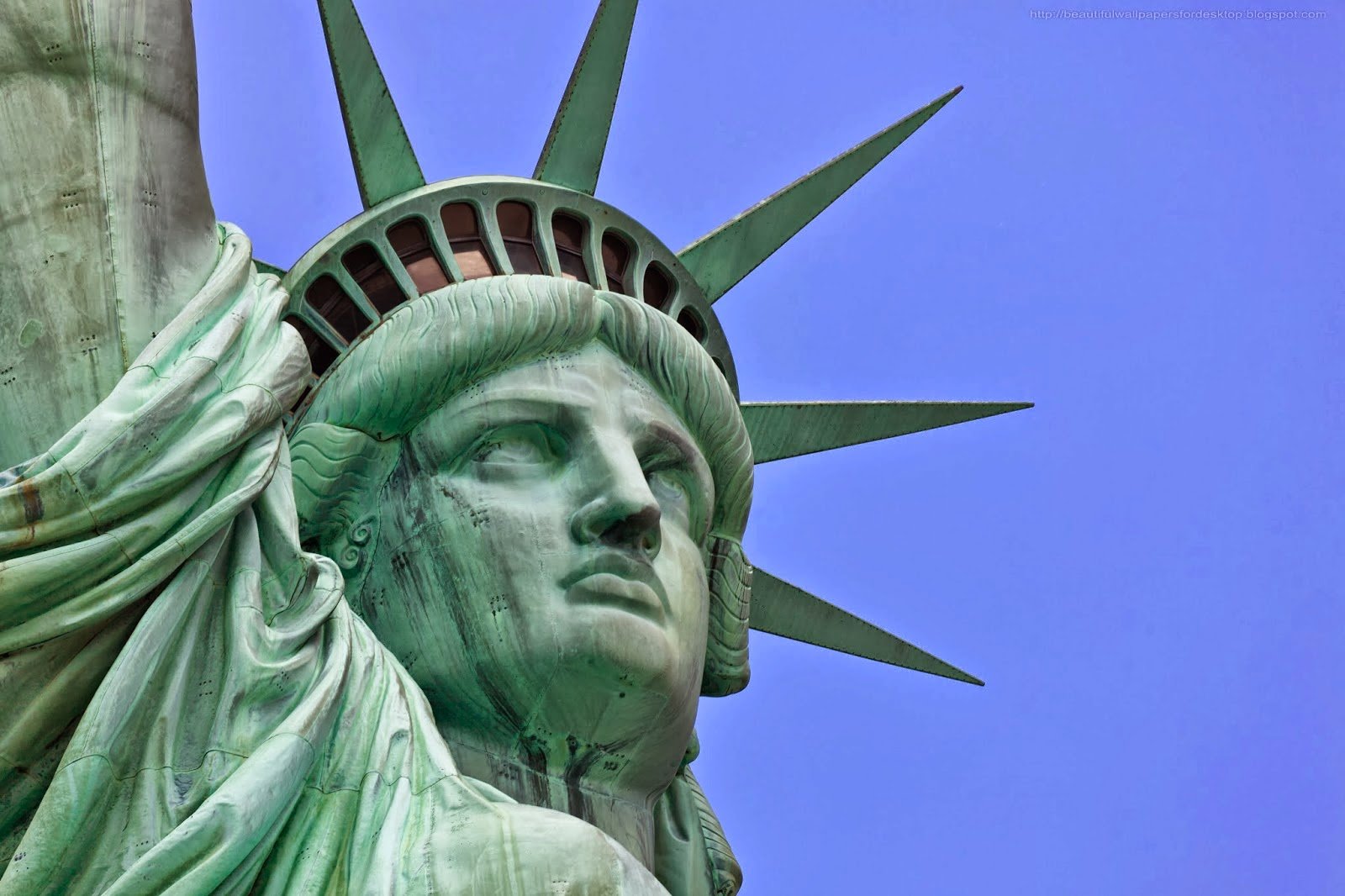 2- AMERICAN SELF-RELIANCE / EXCEPTIONALISM
Self-Reliance is our American Legacy:
It is the secret of something which stamped Americans as Americans.
It is called INDIVIDUAL INITIATIVE.
It is called BACKBONE.
But IT IS part of our National Character. (Historically speaking)
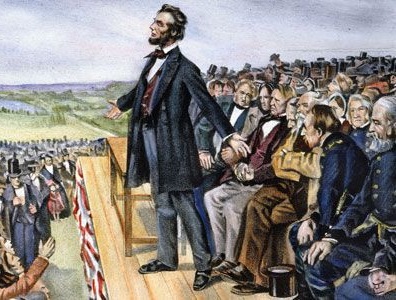 June 2022
8
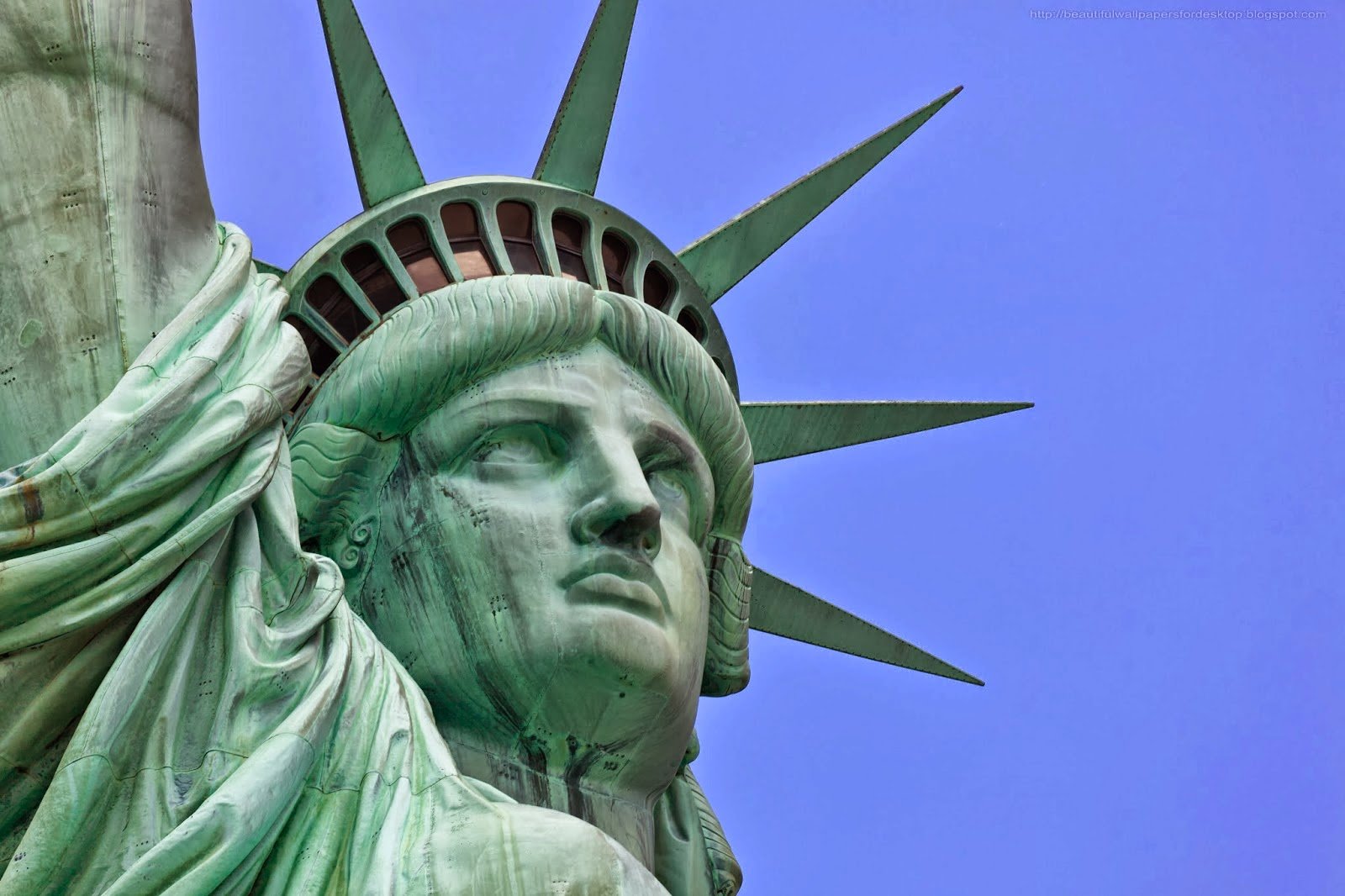 2- AMERICAN SELF-RELIANCE / EXCEPTIONALISM
Today, it is apparent that we need to get it back…
Reestablish the rights for which we stand.
Reinsert our rights to:
Human dignity
Self-respect
Self-reliance
Get on a path, of bring that Self-Reliance back, first Individually, then as a Nation.
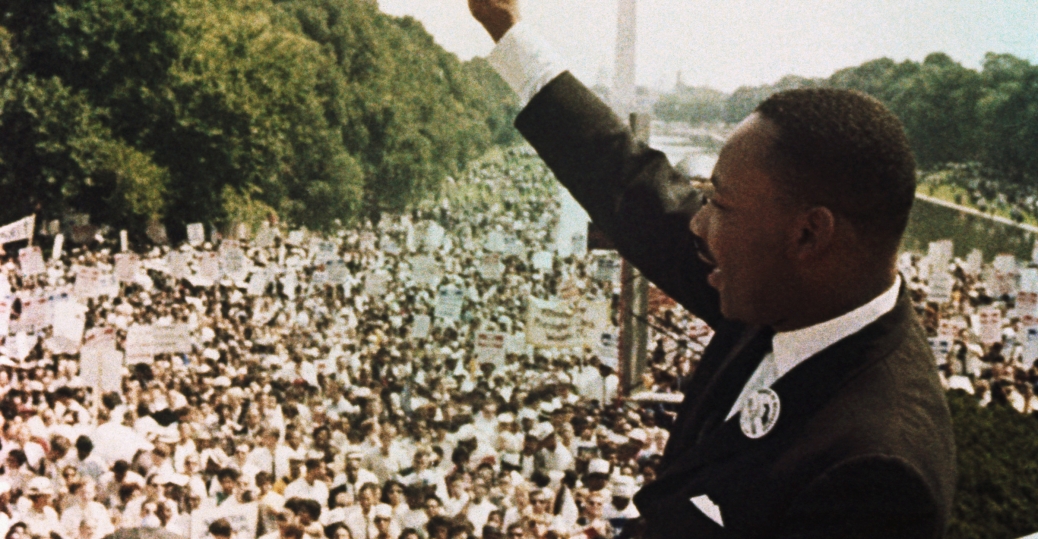 June 2022
9
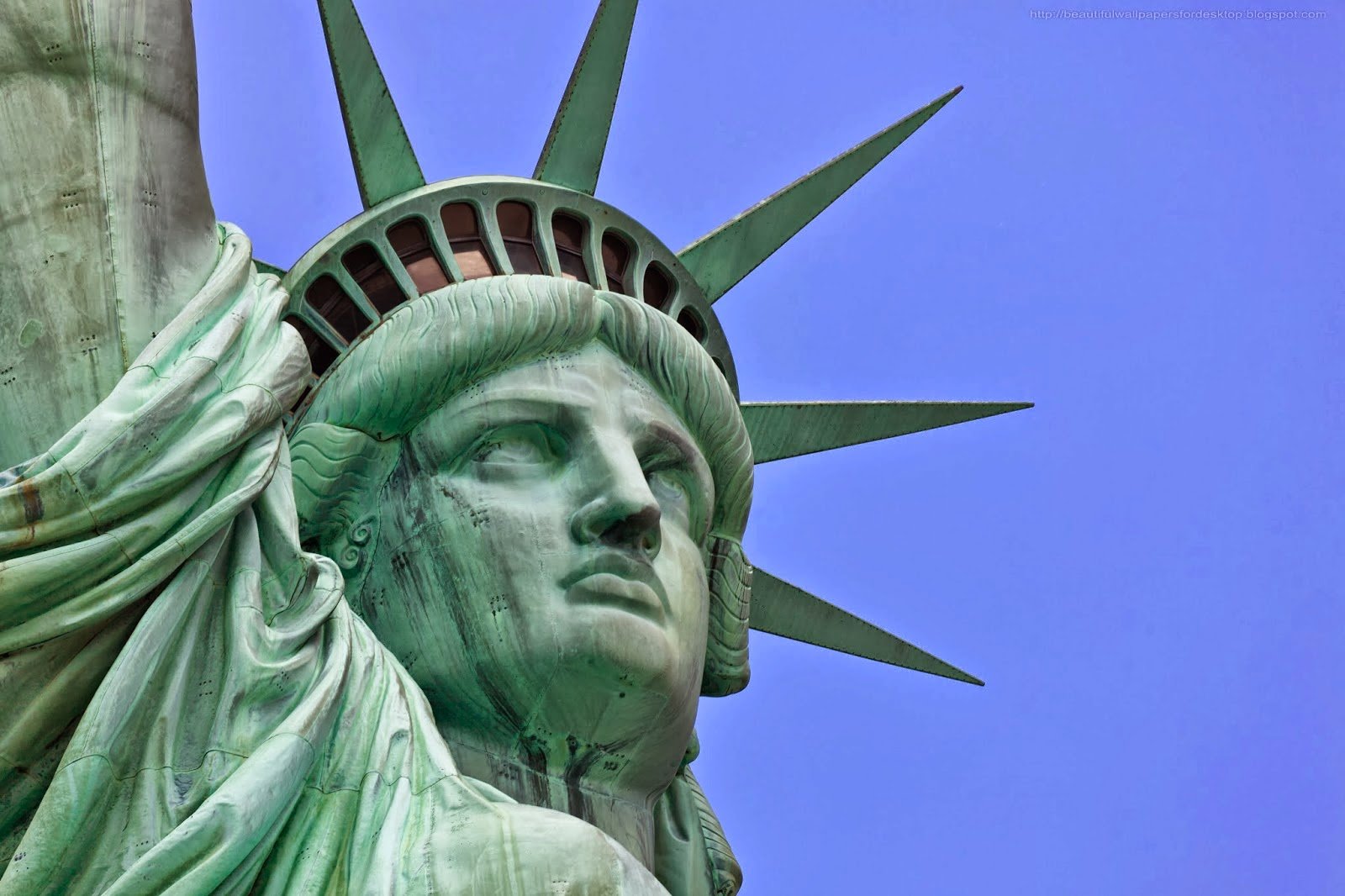 2- AMERICAN SELF-RELIANCE / EXCEPTIONALISM
Today, it requires inspired LEADERS, in spirit and knowledge of problem areas
We need to find leaders who promote self-reliance
Who practice it with strict devotion & understanding.
That is why you are here… being groomed as our future Warriors and Leaders.
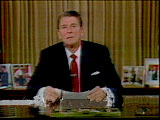 June 2022
10
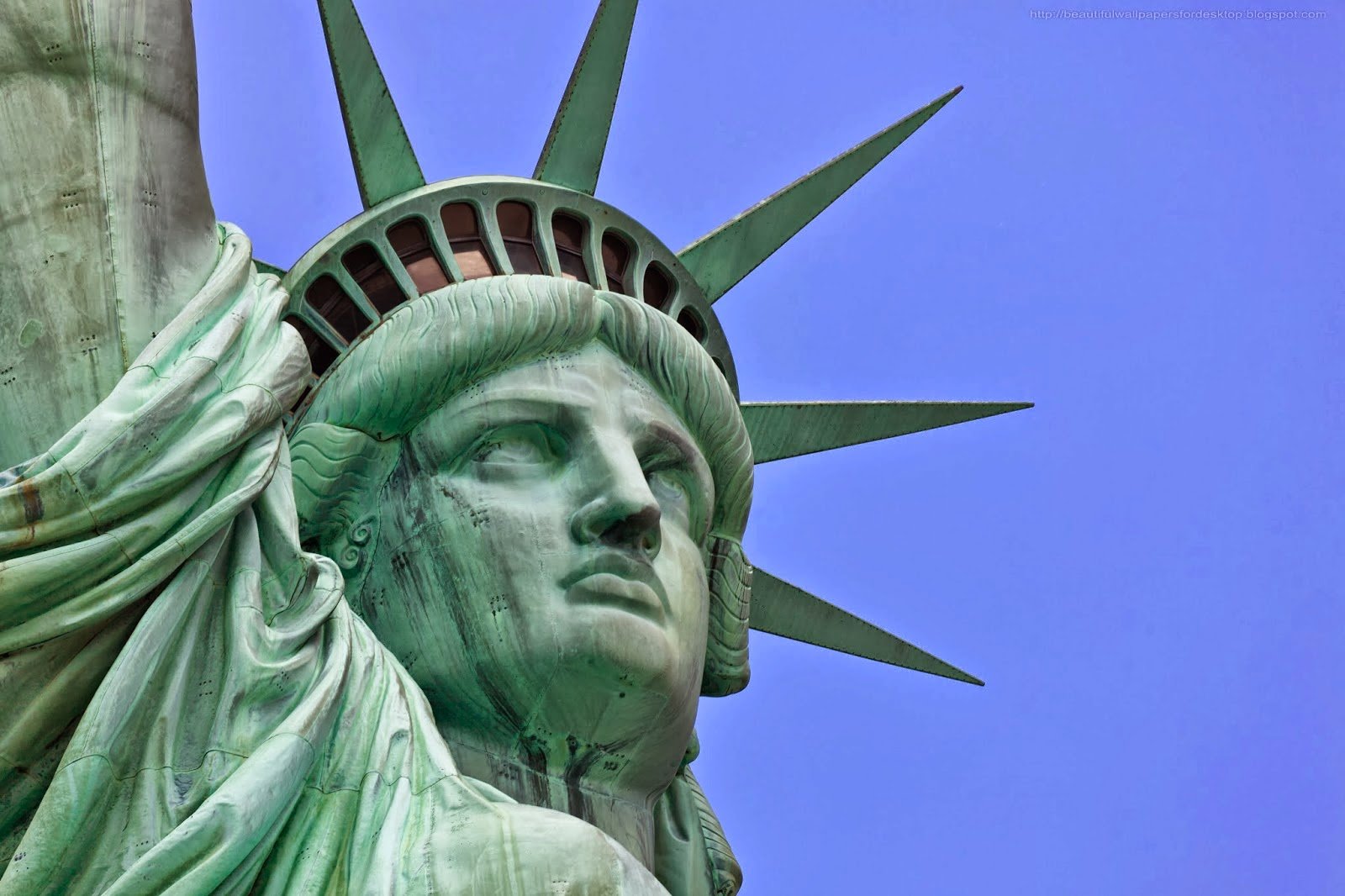 2 - AMERICAN SELF-RELIANCE / EXCEPTIONALISM
Part B. 
INDIVIDUAL INITIATIVE
June 2022
11
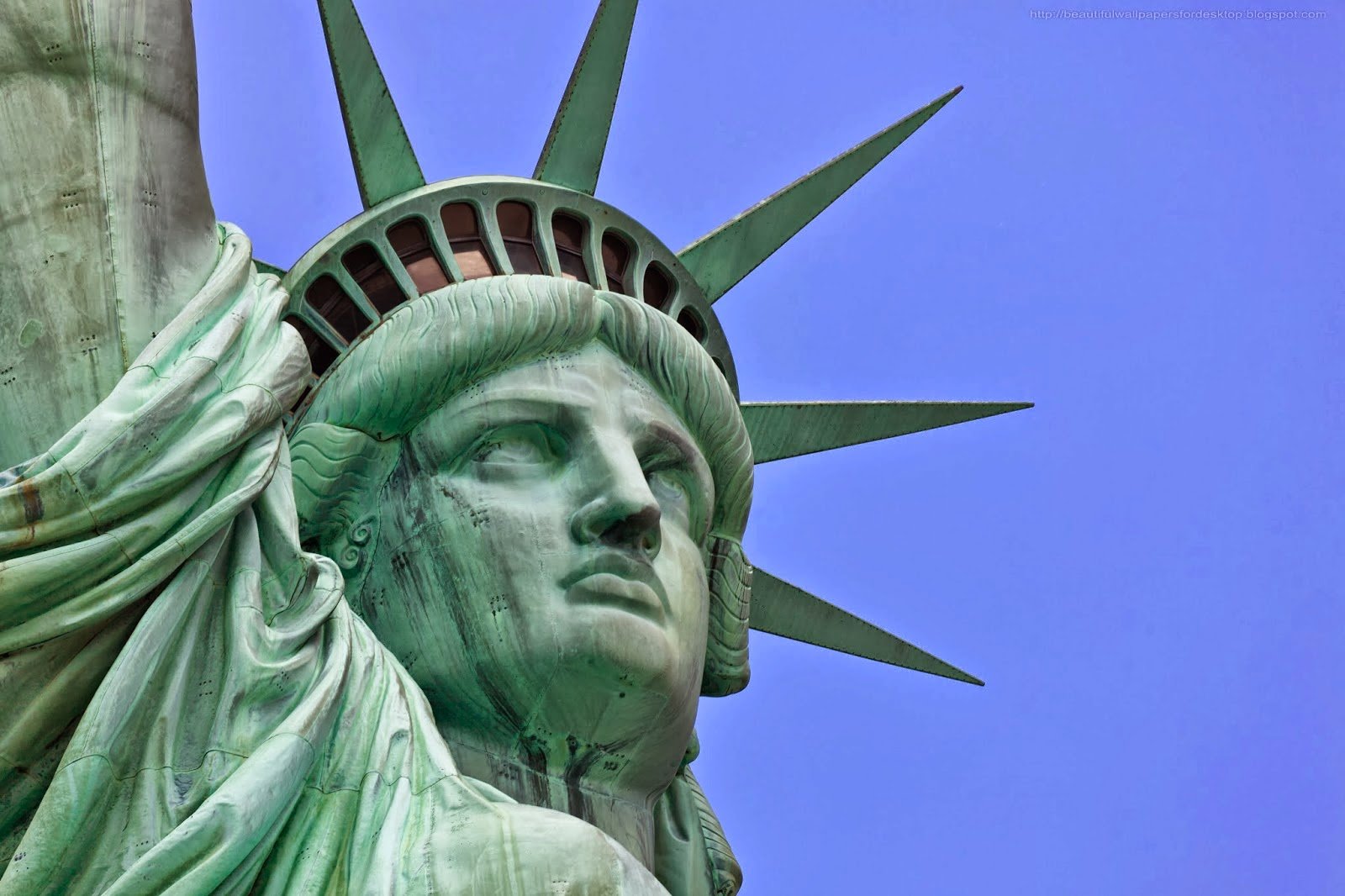 2- AMERICAN SELF-RELIANCE / EXCEPTIONALISM
Self-Reliance:
Self-Reliance (our American Legacy)
June 2022
12
2 - AMERICAN SELF-RELIANCE / EXCEPTIONALISM
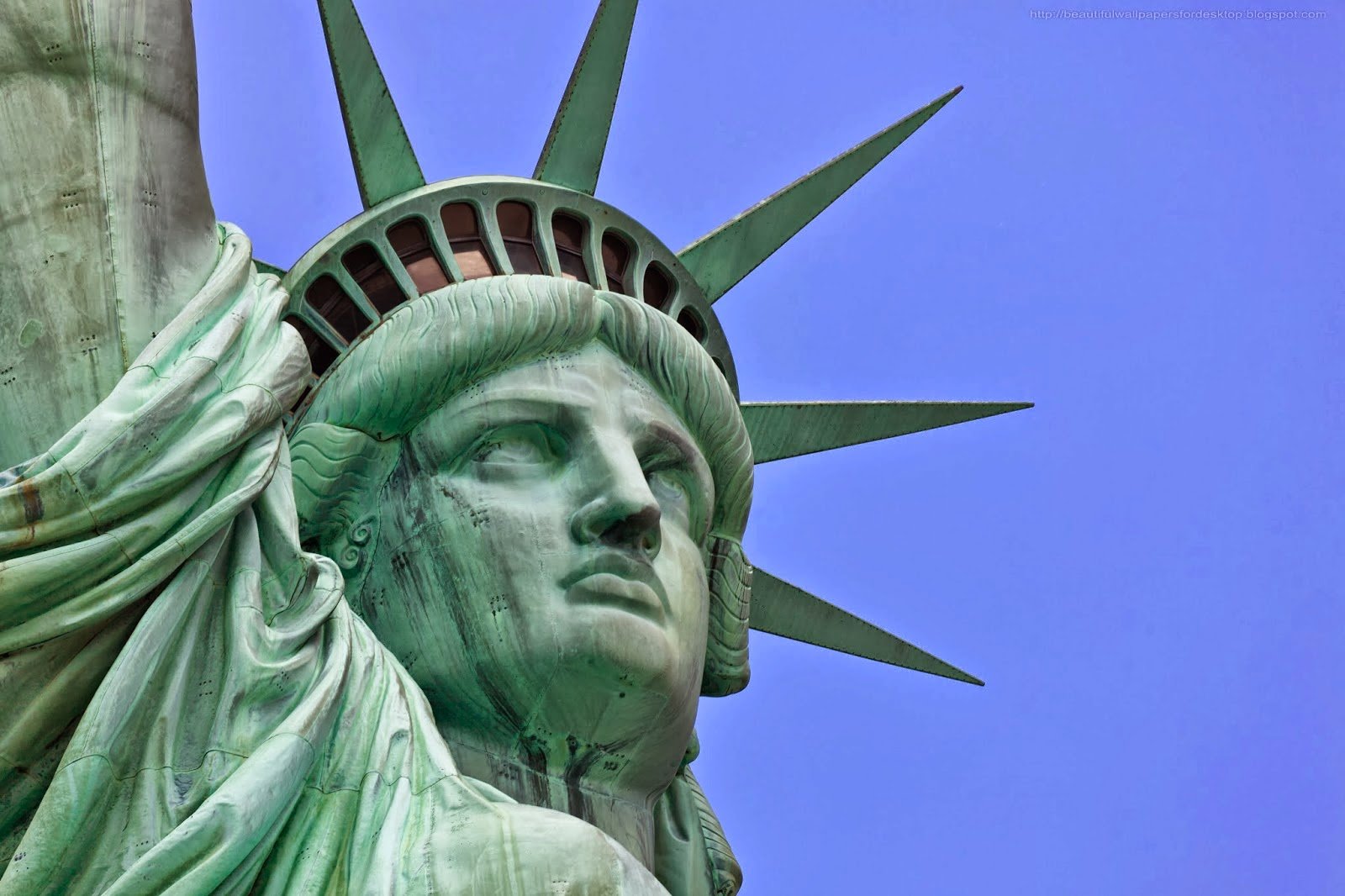 Part C. 
LEADERS THAT PROMOTE
SELF-RELIANCE
June 2022
13
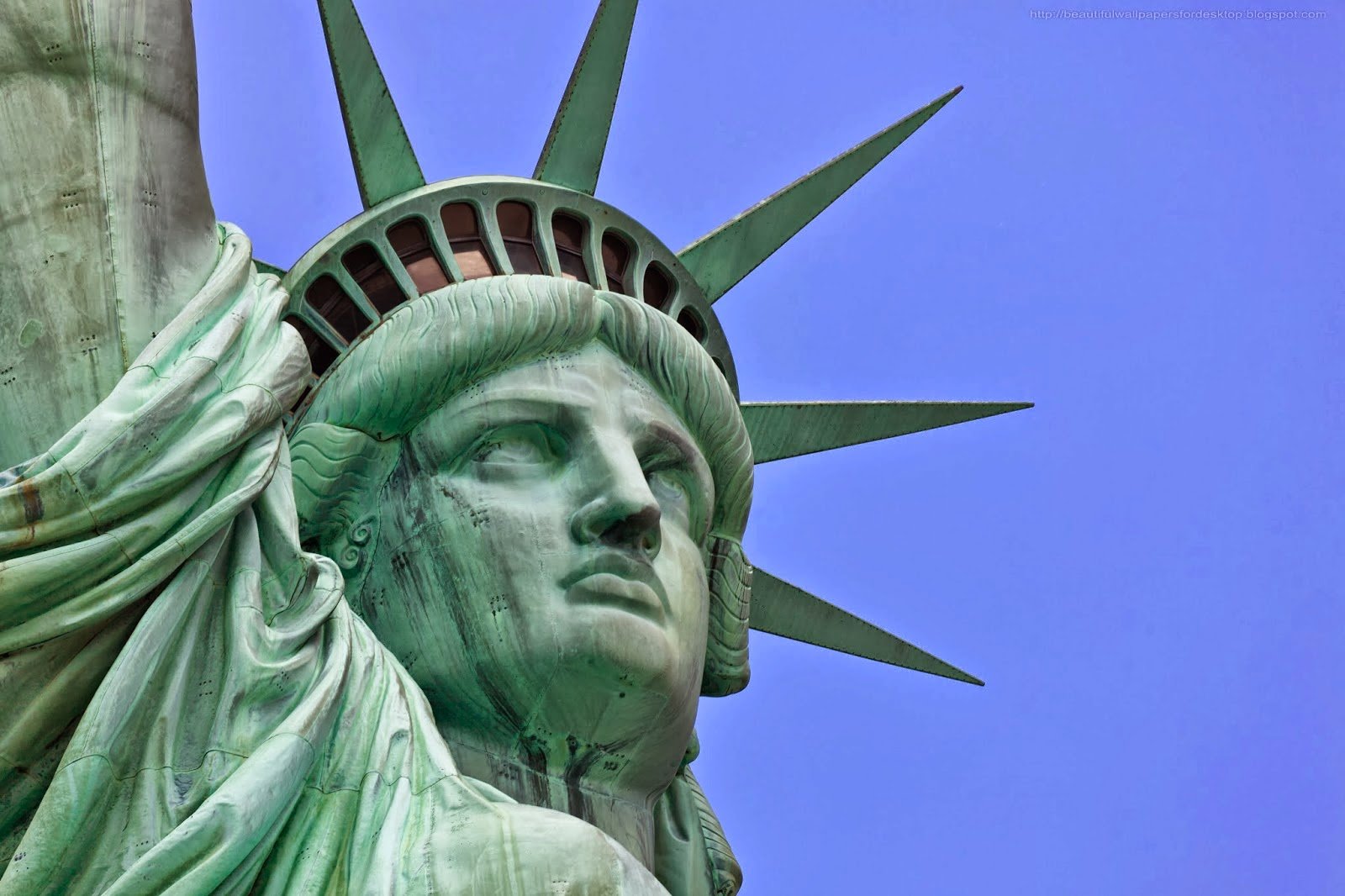 2- AMERICAN SELF-RELIANCE / EXCEPTIONALISM
Self-Reliance:
Self-Reliance (our American Legacy)
June 2022
14
2 - AMERICAN SELF-RELIANCE / EXCEPTIONALISM
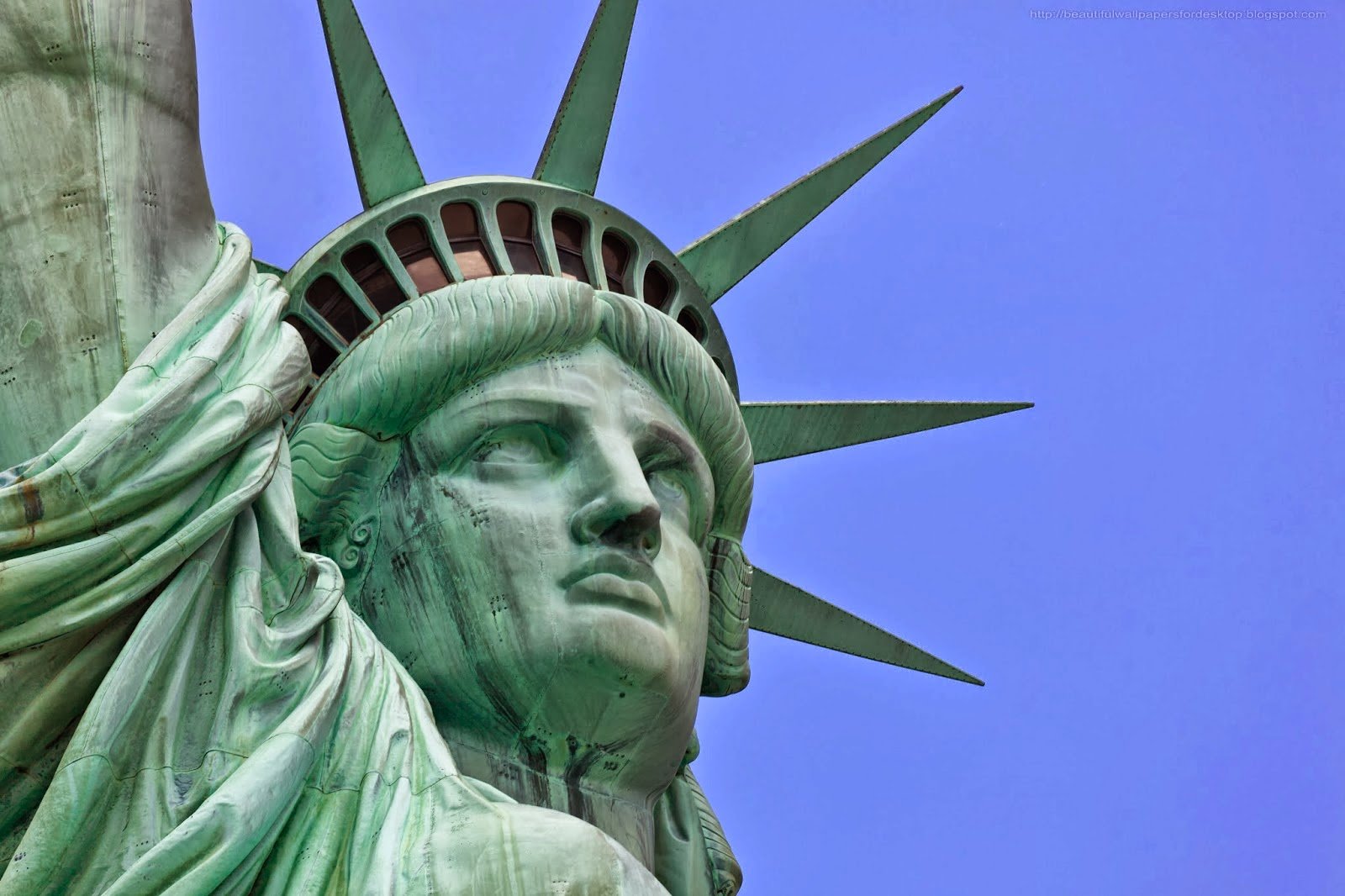 Part D. 
THE LAW OF
SELF-RELIANCE
June 2022
15
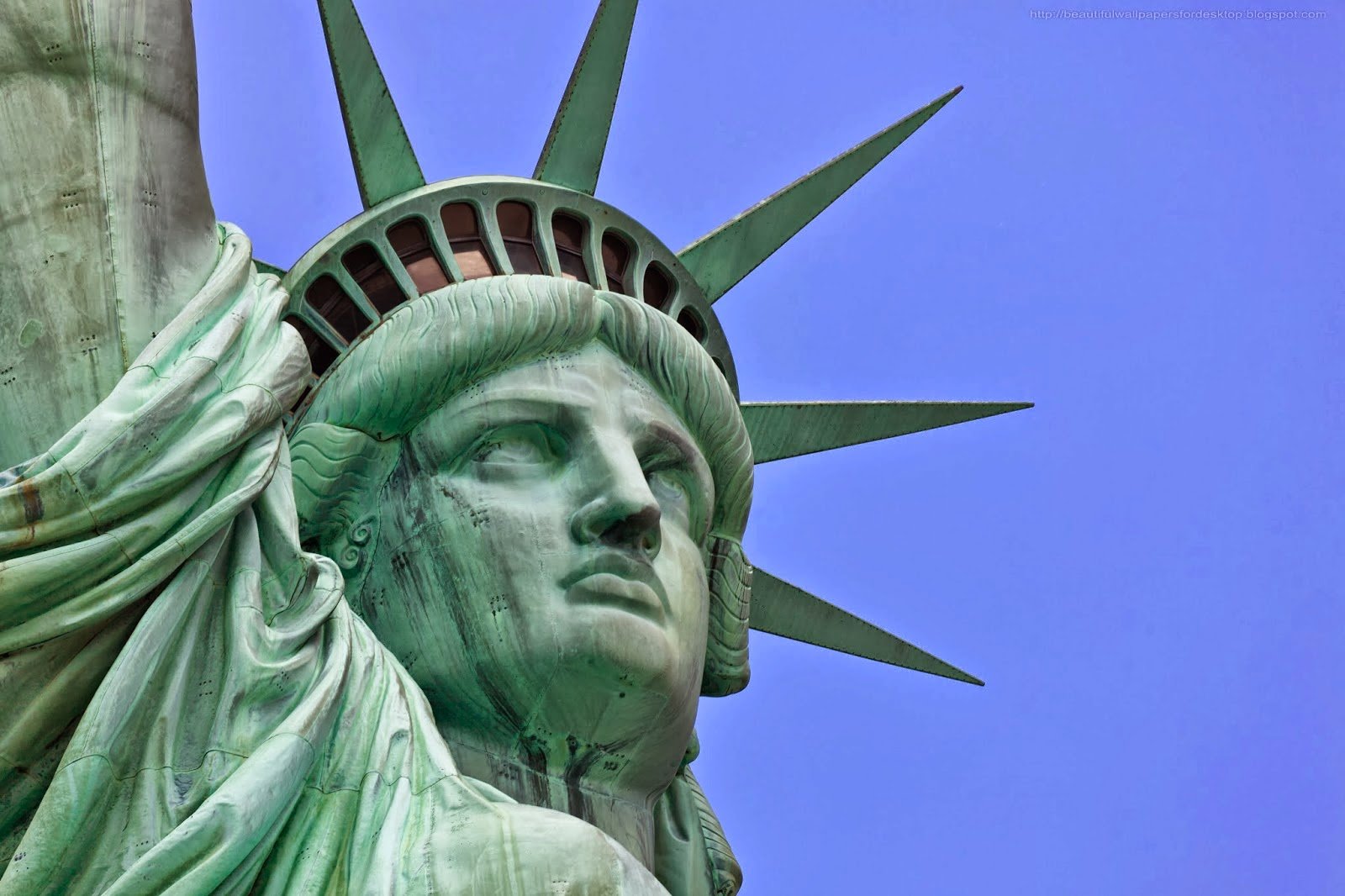 2- AMERICAN SELF-RELIANCE / EXCEPTIONALISM
The Law of Self-Reliance:
--- Author unknown… but published decades ago. One’s explanation of Self-Reliance.
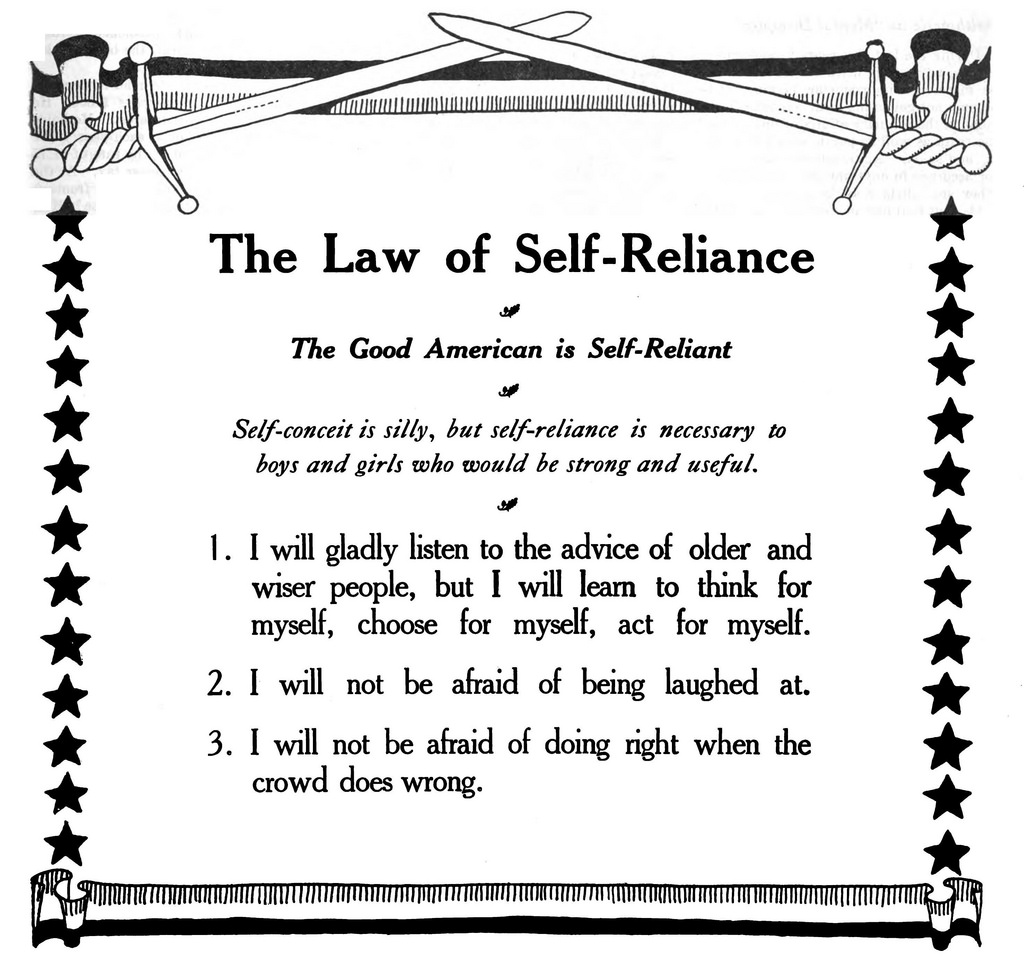 June 2022
16
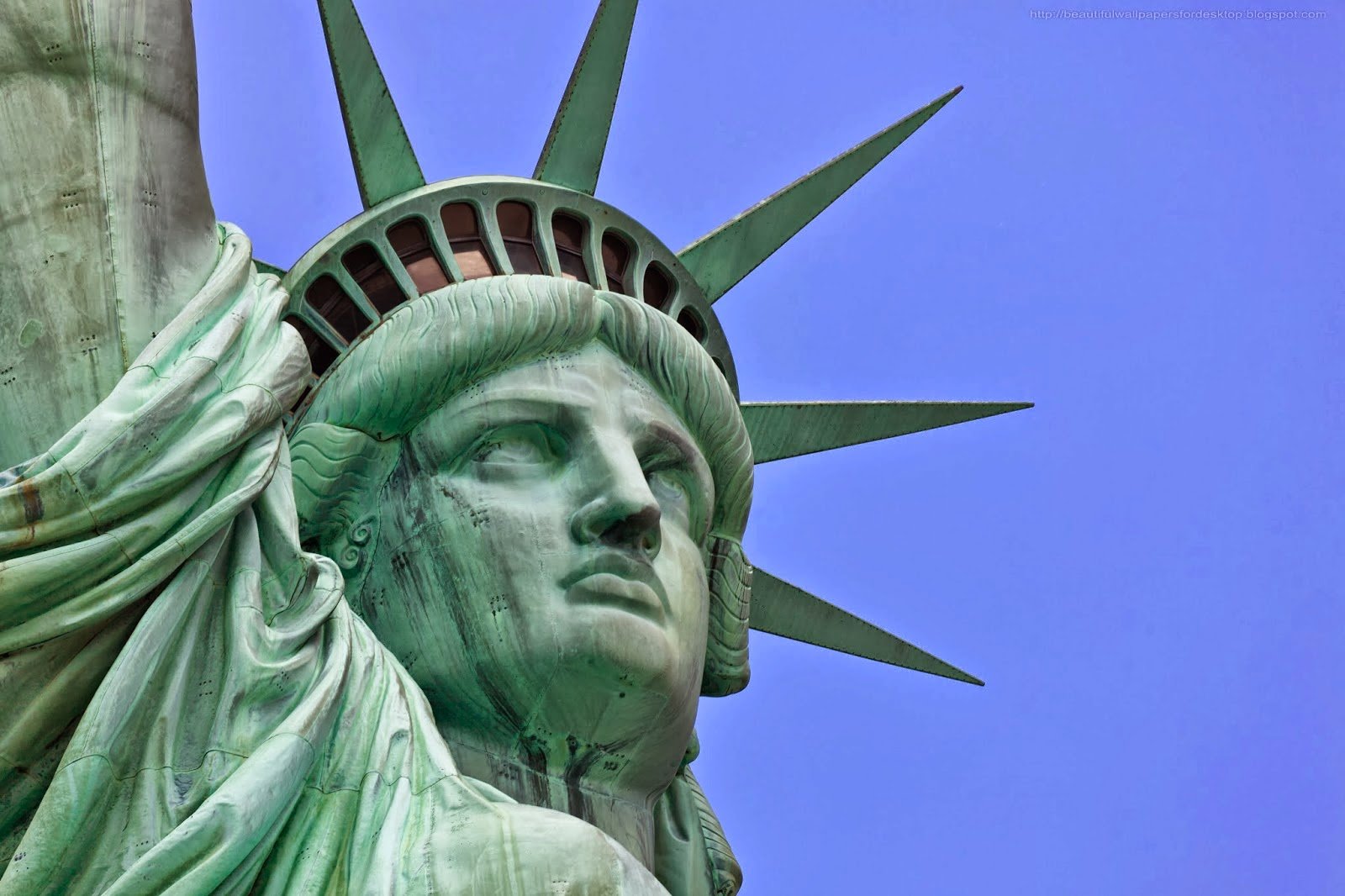 2- AMERICAN SELF-RELIANCE / EXCEPTIONALISM
The Law of Self-Reliance:
--- A GUIDE FOR THE YOUTH OF AMERICA FOR DECADES, ARE THREE STATEMENTS OF WAY TO ACT TOWARDS YOUR OWN BEHAVIOR TOWARD TAKING RESPONSIBILITY FOR YOU OWN LIFE. 
--- A GOOD AMERICAN IS SELF-RELIANT.
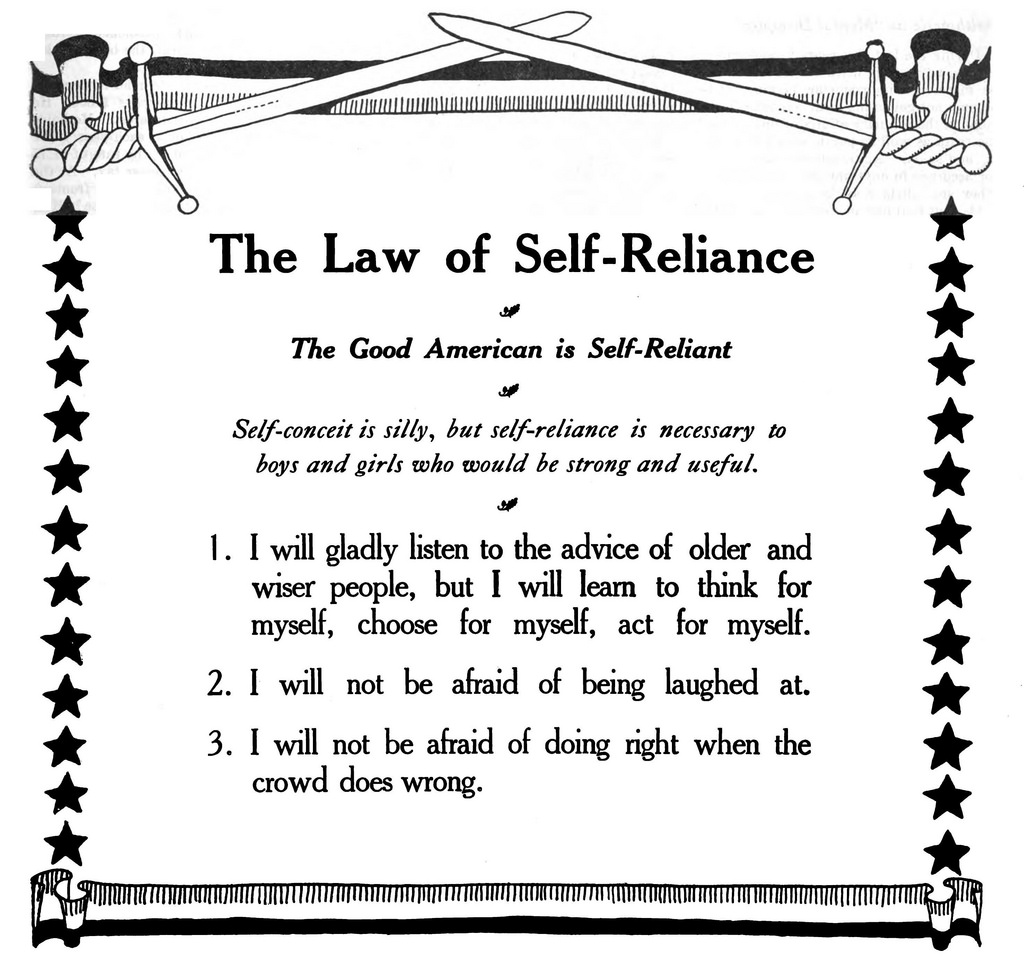 I will gladly listen to the advice of older, wiser people, but...
    - I will learn to think for myself.   
    - I will learn to choose for myself.
    - I will learn to act for myself.
--- If you know someone who is older, and has proven to you to be wiser, more knowledgeable, have gone thru things you never have, why would you not LEARN from them?
June 2022
17
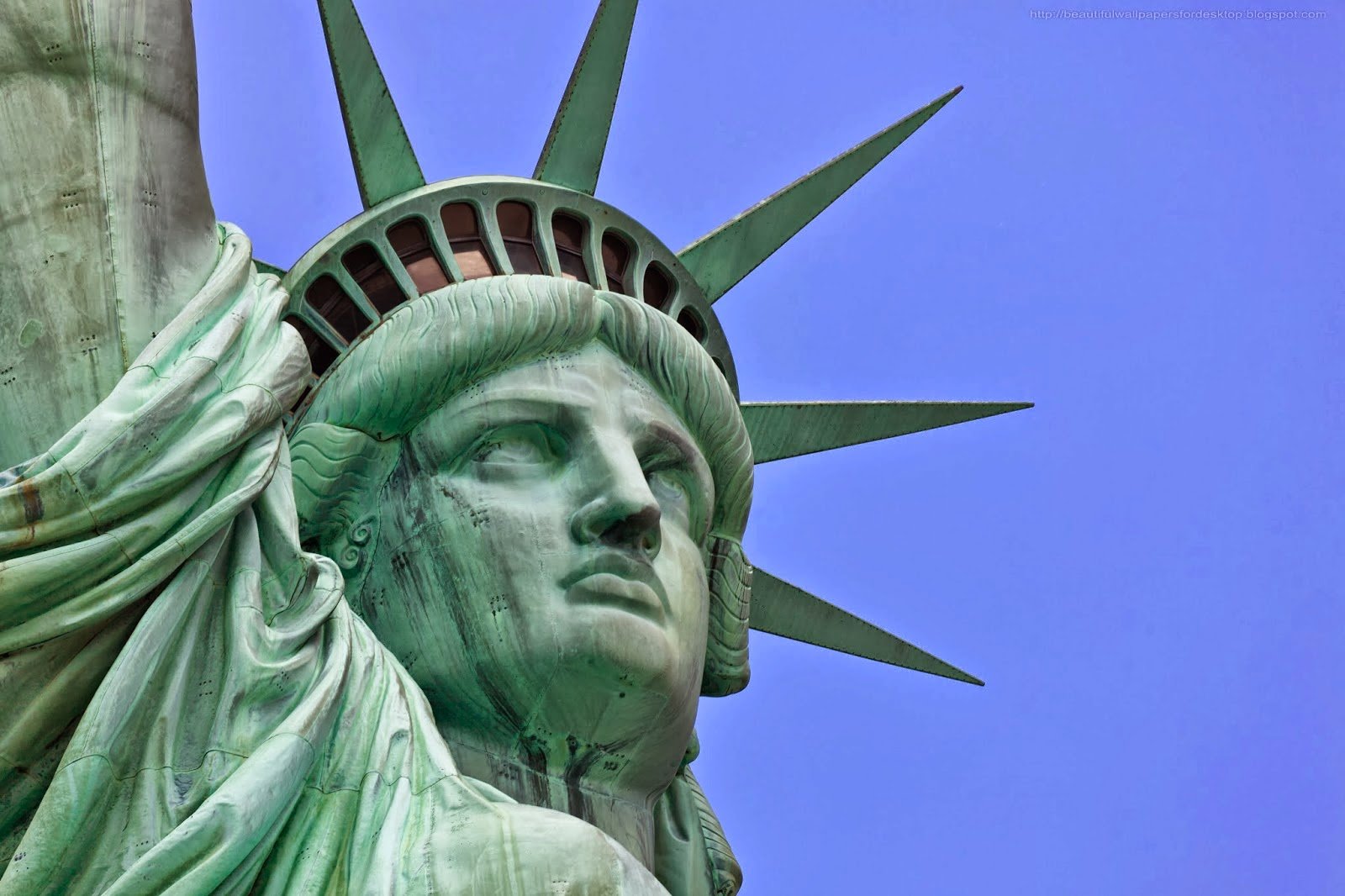 2- AMERICAN SELF-RELIANCE / EXCEPTIONALISM
The Law of Self-Reliance:
Too many times in America…
We seem to always waste our time in getting ahead by want to “Reinventing the Wheel.”
KNOW WHAT THAT MEANS!
It is also said a smart man know WHAT is going on, but a wise man knows WHY things are going on.
A WISE MAN also learns from the mistakes of others.
Do you spend 20-30 min to an hour reading the news and world events?  Or NAAAHHH!
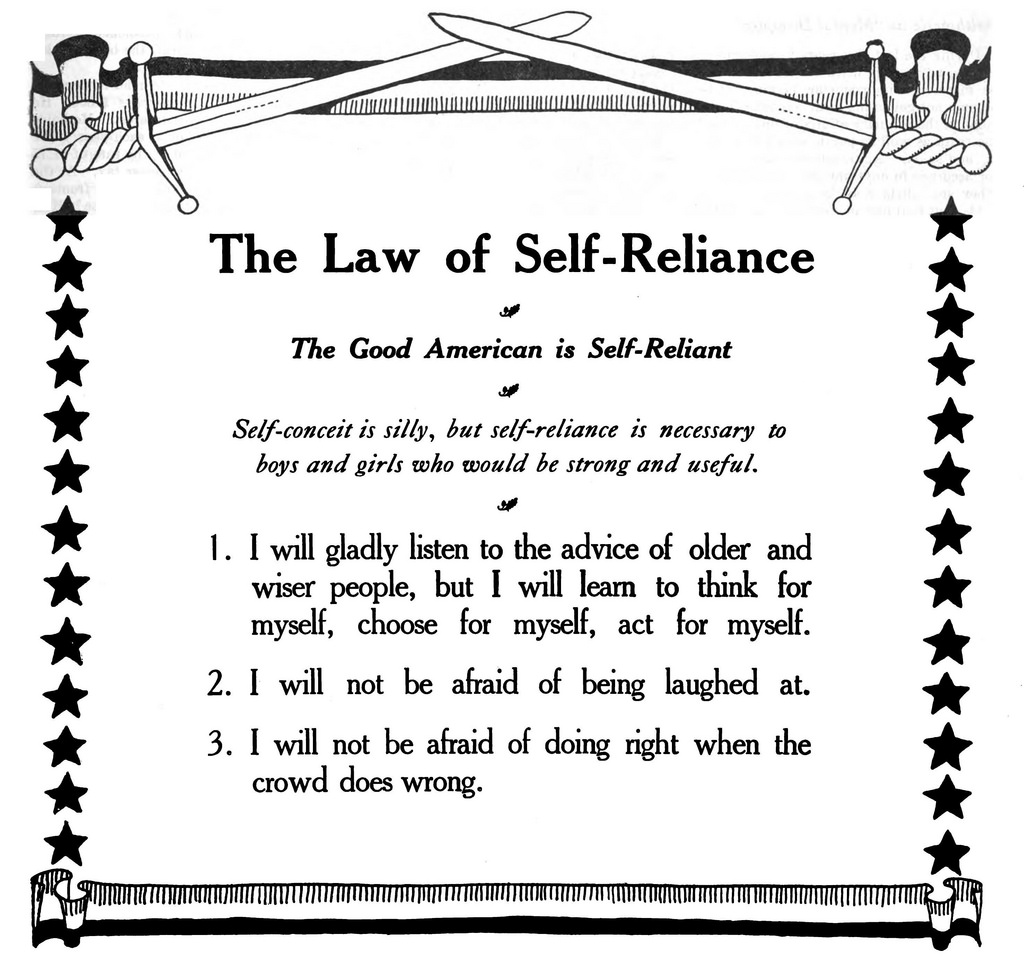 June 2022
18
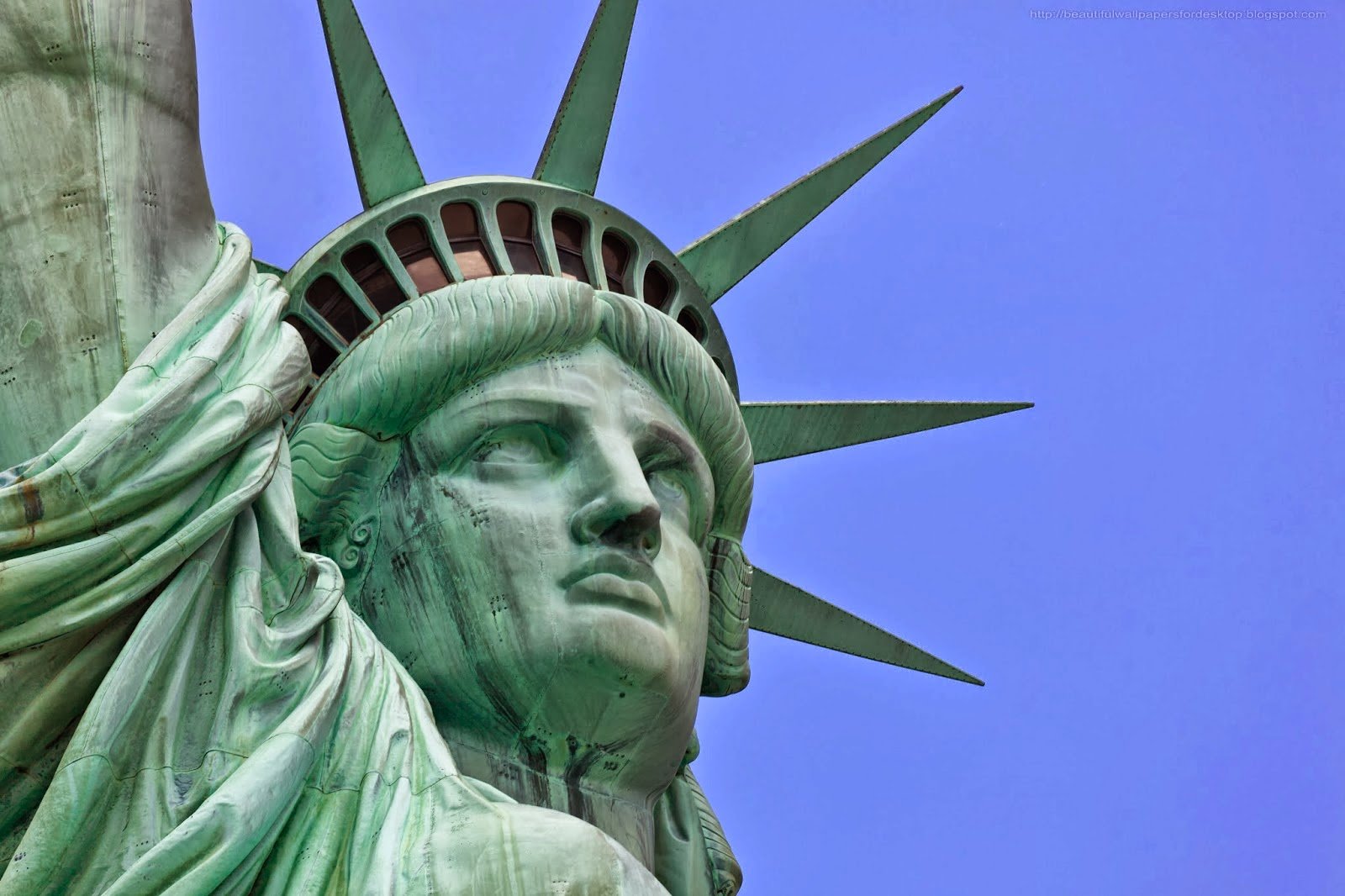 2- AMERICAN SELF-RELIANCE / EXCEPTIONALISM
The Law of Self-Reliance:
READING THE NEWS..
FYI… most of the Worlds news stories come out of the AP (Associated Press) or one of the Major News Companies in NY or the East Coast.
What you may not know, is most of the days stories ARE POSTED (via their sites on the Internet) by 11pm-Midnight (EST)
By 9-10pm West Coast time, you can in 15-30 min. read or scan a few sources before bed.
NEXT day you will READ or HEAR on radio/TV/Utube those same stories.
Go about your day, you already know 80-90% of what is going on.
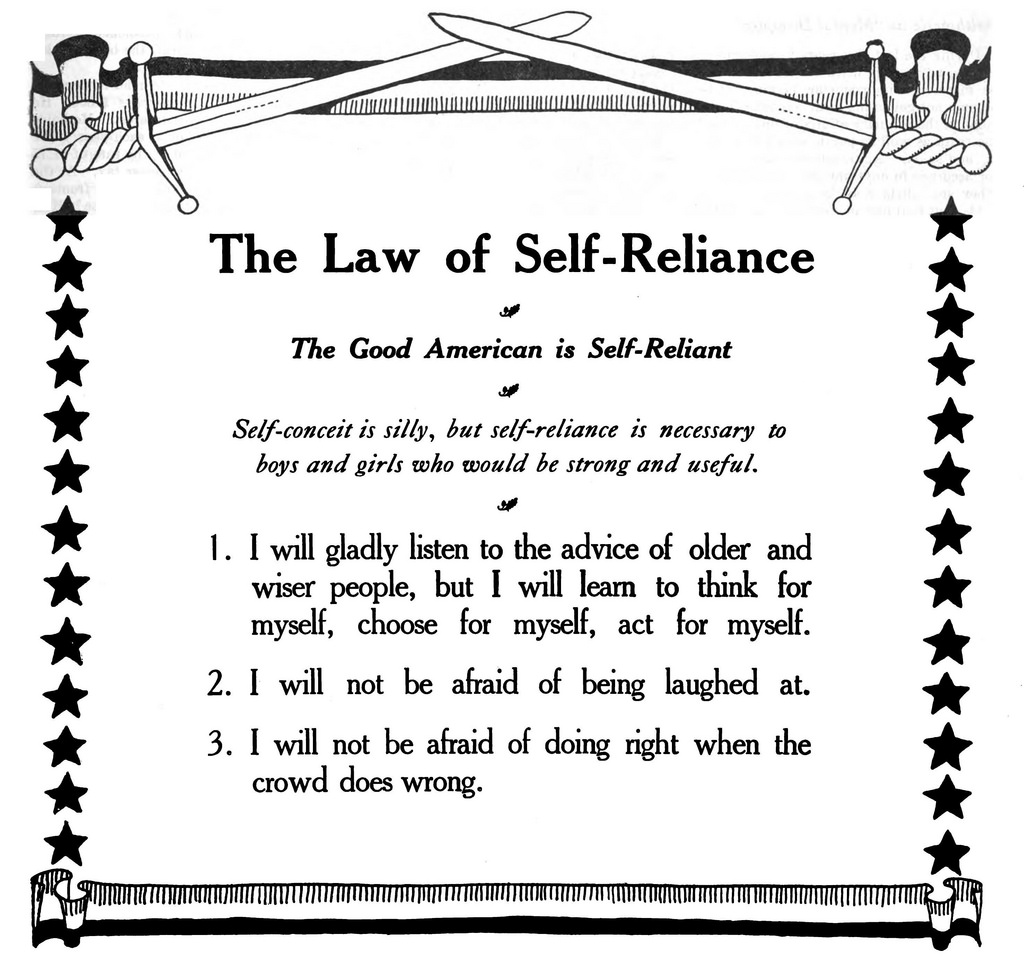 June 2022
19
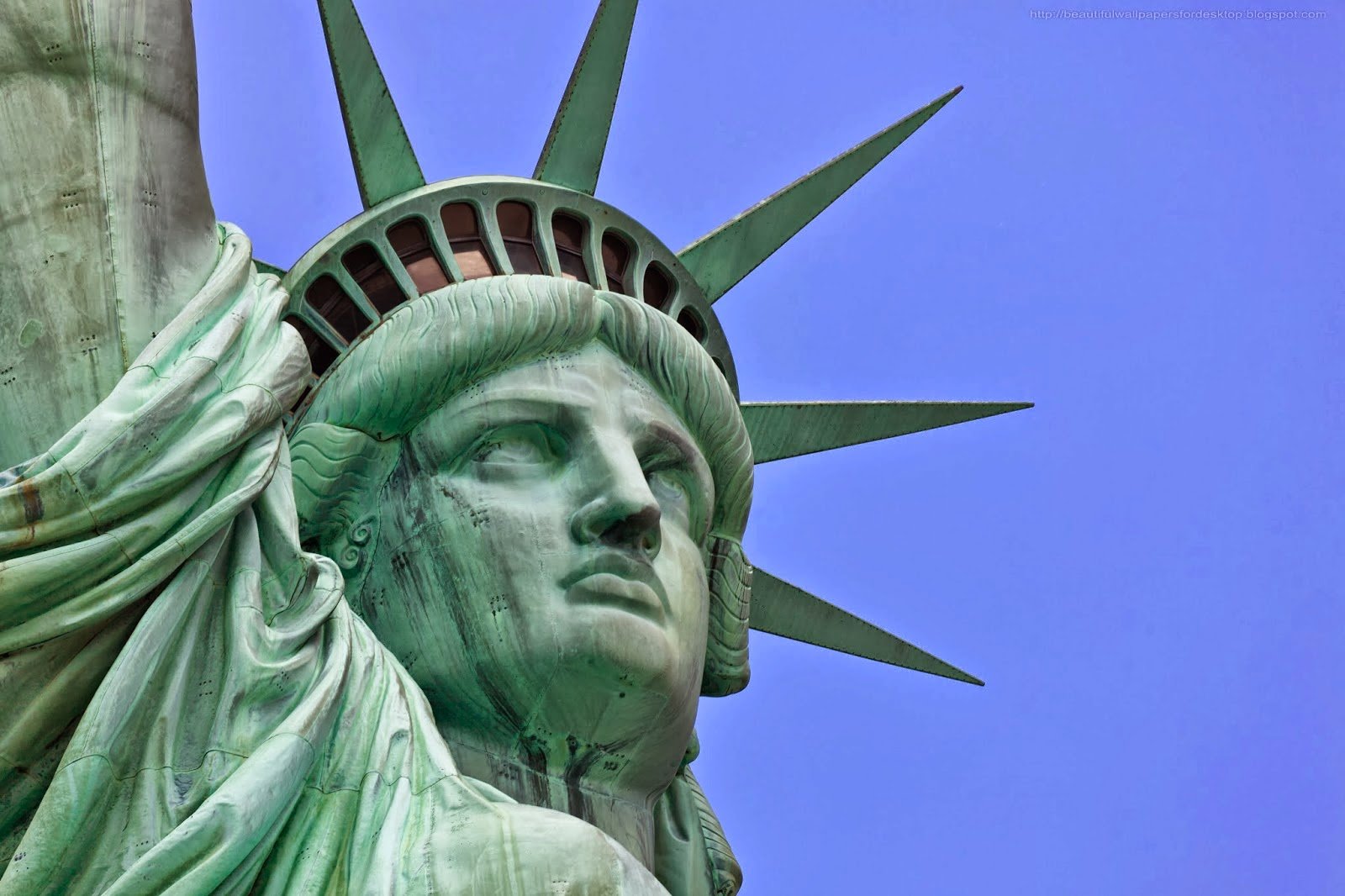 2- AMERICAN SELF-RELIANCE / EXCEPTIONALISM
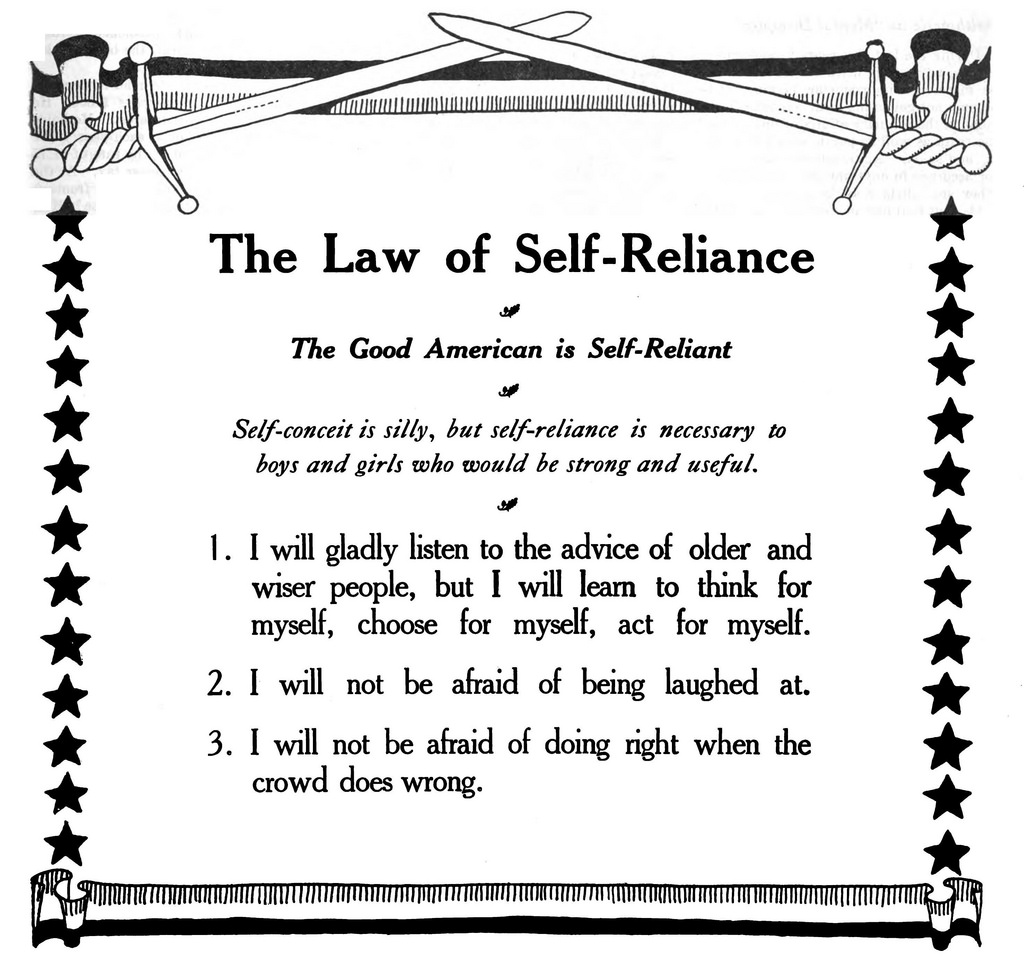 The Law of Self-Reliance:
2.  I will not be afraid of being laughed at.
--- or do you get depressed or down because someone who is not your friend, or does not know you well, posts something negative or untrue on Social-media just to get you to respond, or that they can actually post something, and they won’t get repercussions with you in person.

--- Lighten up! Let it bounce off of you…
June 2022
20
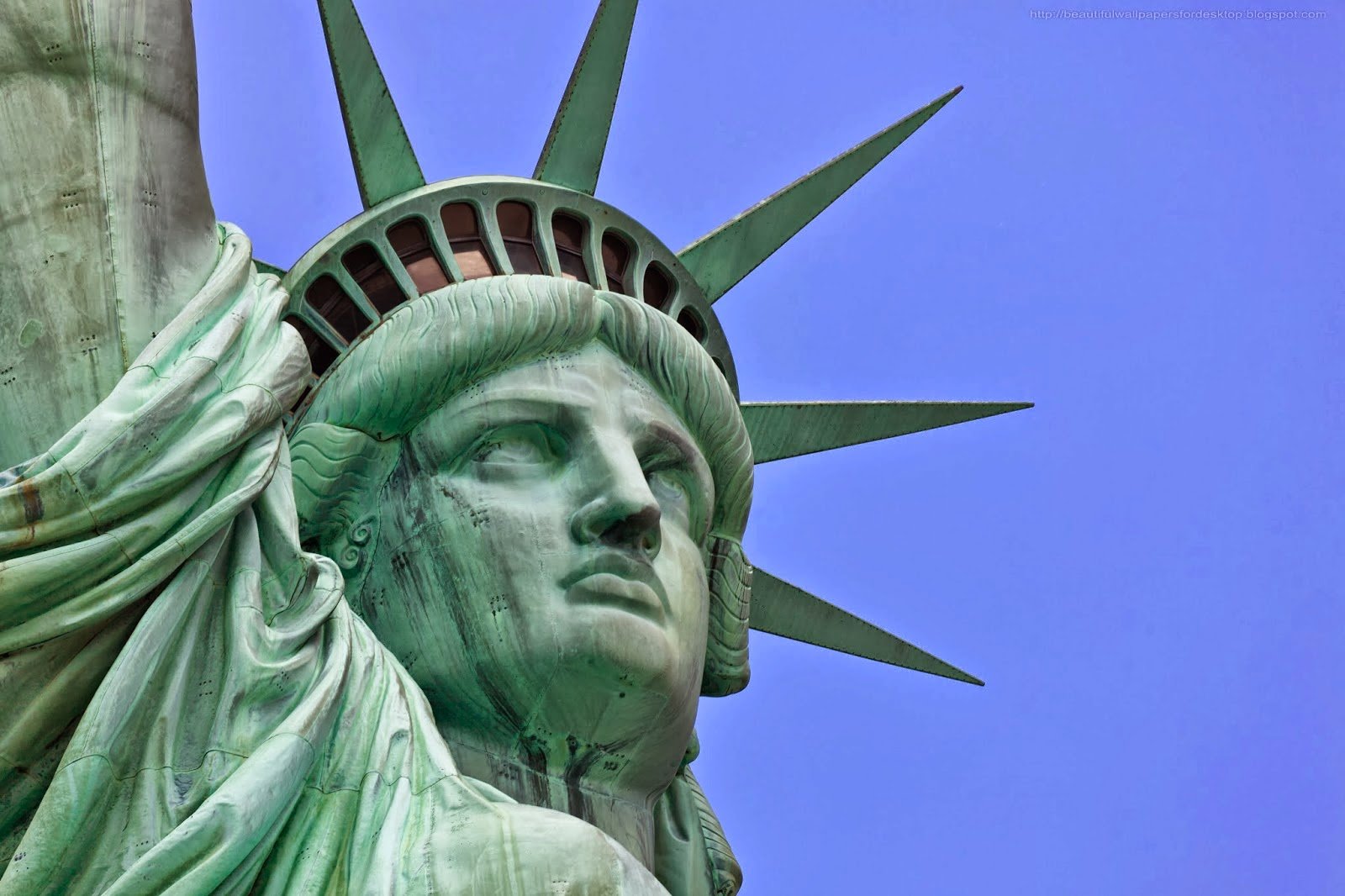 2- AMERICAN SELF-RELIANCE / EXCEPTIONALISM
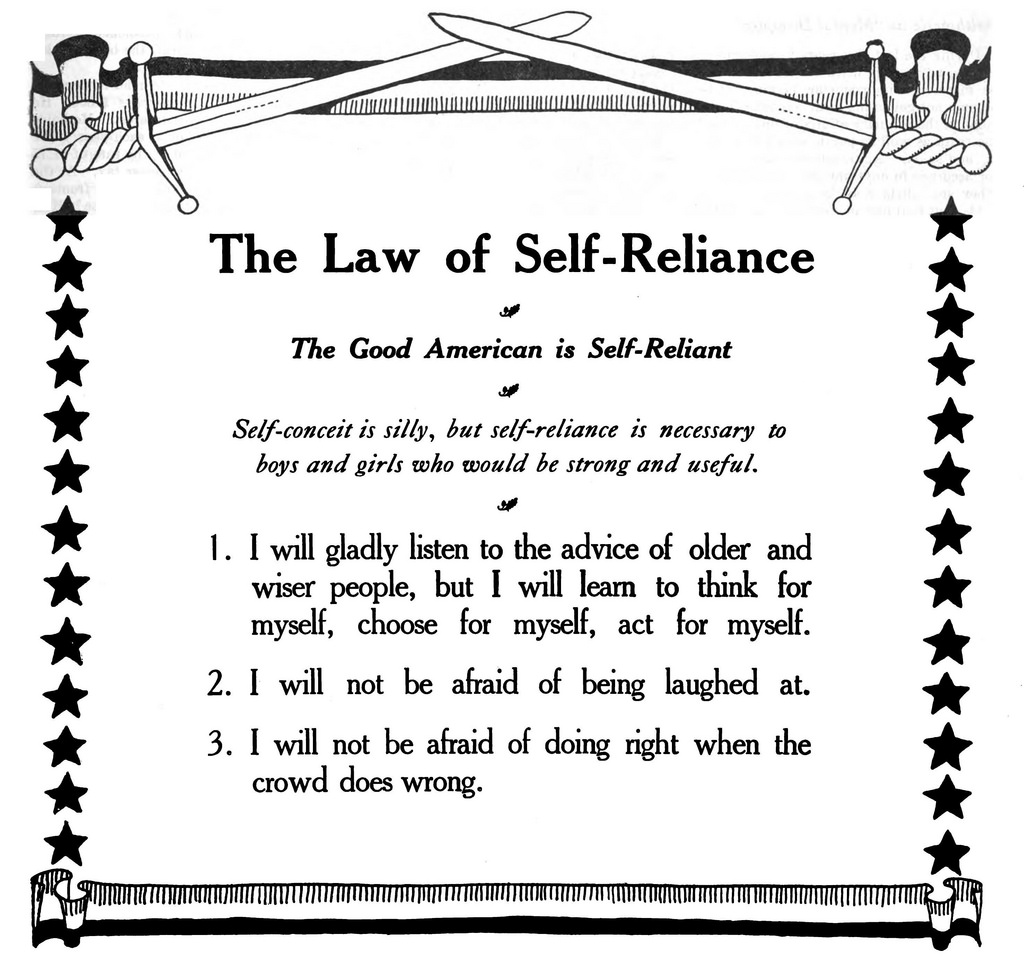 The Law of Self-Reliance:
I will not be afraid of doing right when the crowd does wrong.
--- If you know an action is wrong, a strong person will 
     not deviate what they already know to be true!
June 2022
21
2 - AMERICAN SELF-RELIANCE / EXCEPTIONALISM
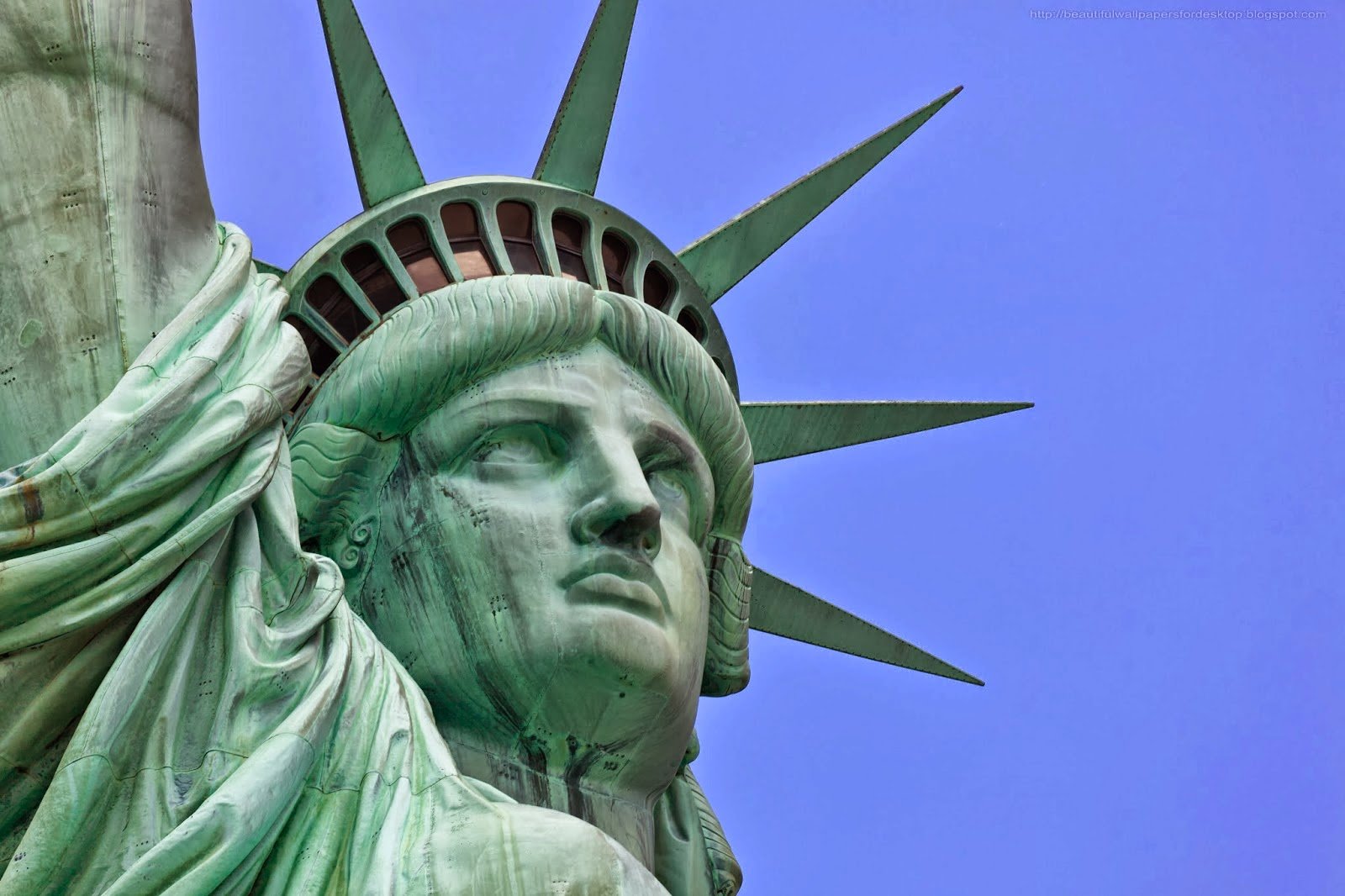 Part E. 
PRACTICING OR ATTAINING
SELF-RELIANCE
June 2022
22
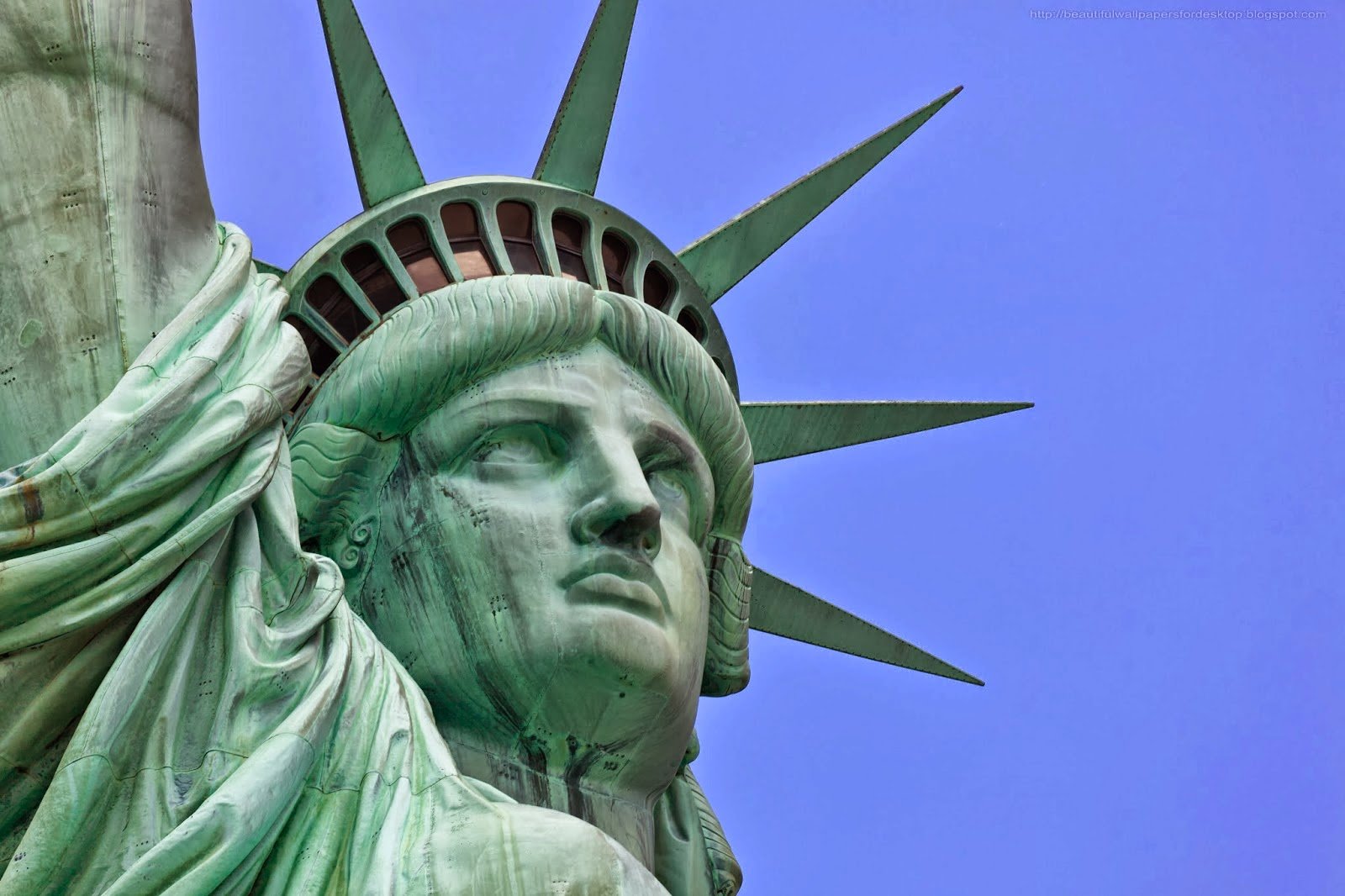 2- AMERICAN SELF-RELIANCE / EXCEPTIONALISM
Practicing or Attaining the Art of Self-Reliance:
Self-Reliance (our American Legacy)
June 2022
23
2 - AMERICAN SELF-RELIANCE / EXCEPTIONALISM
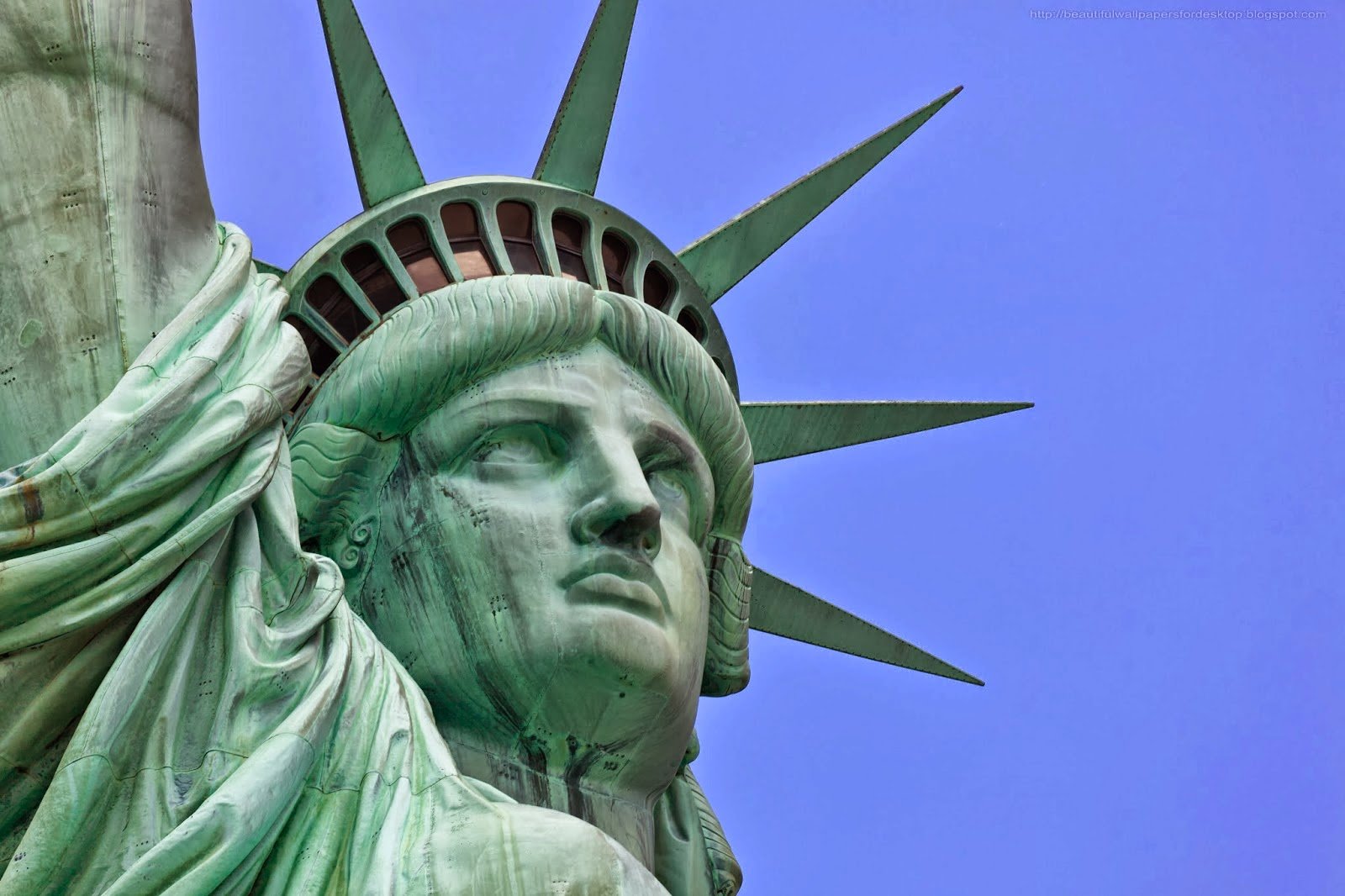 Part F. 
PRACTICING BEING AN AMERICAN
June 2022
24
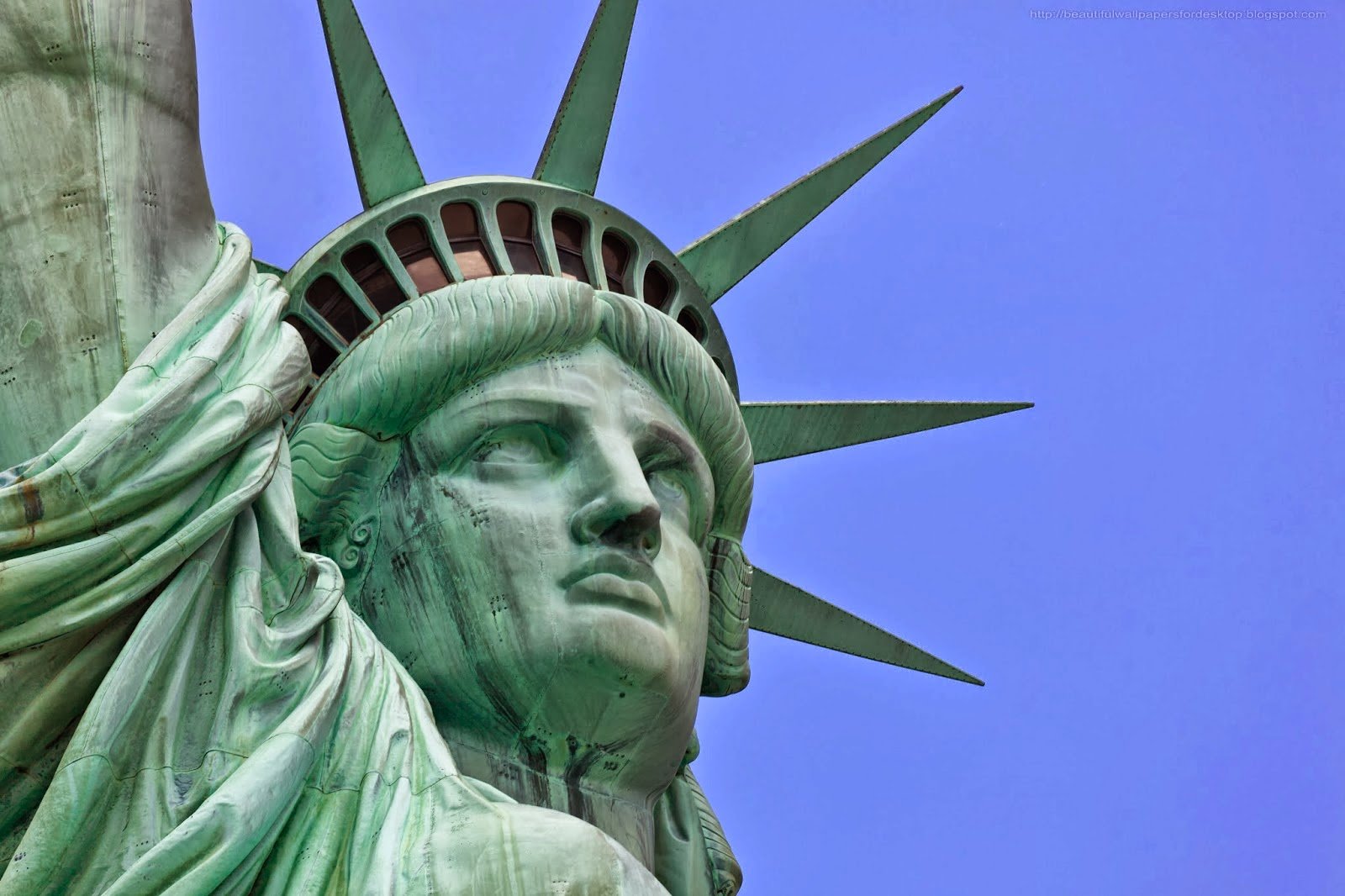 2- AMERICAN SELF-RELIANCE / EXCEPTIONALISM
Self-Reliance:
RESPONSIBILITIES
June 2022
25
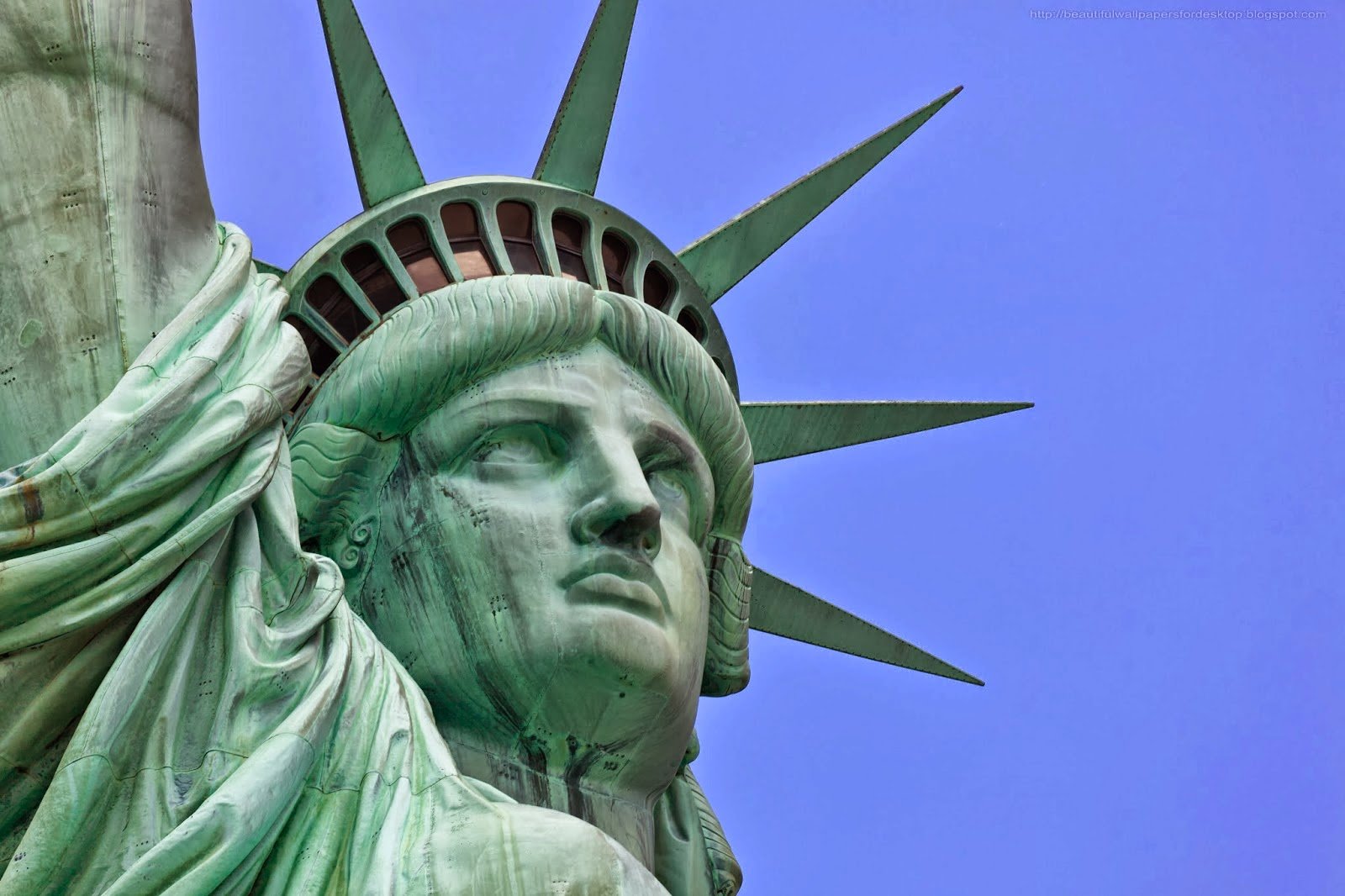 2- AMERICAN SELF-RELIANCE / EXCEPTIONALISM
Self-Reliance:
Self-Reliance (our American Legacy)
June 2022
26
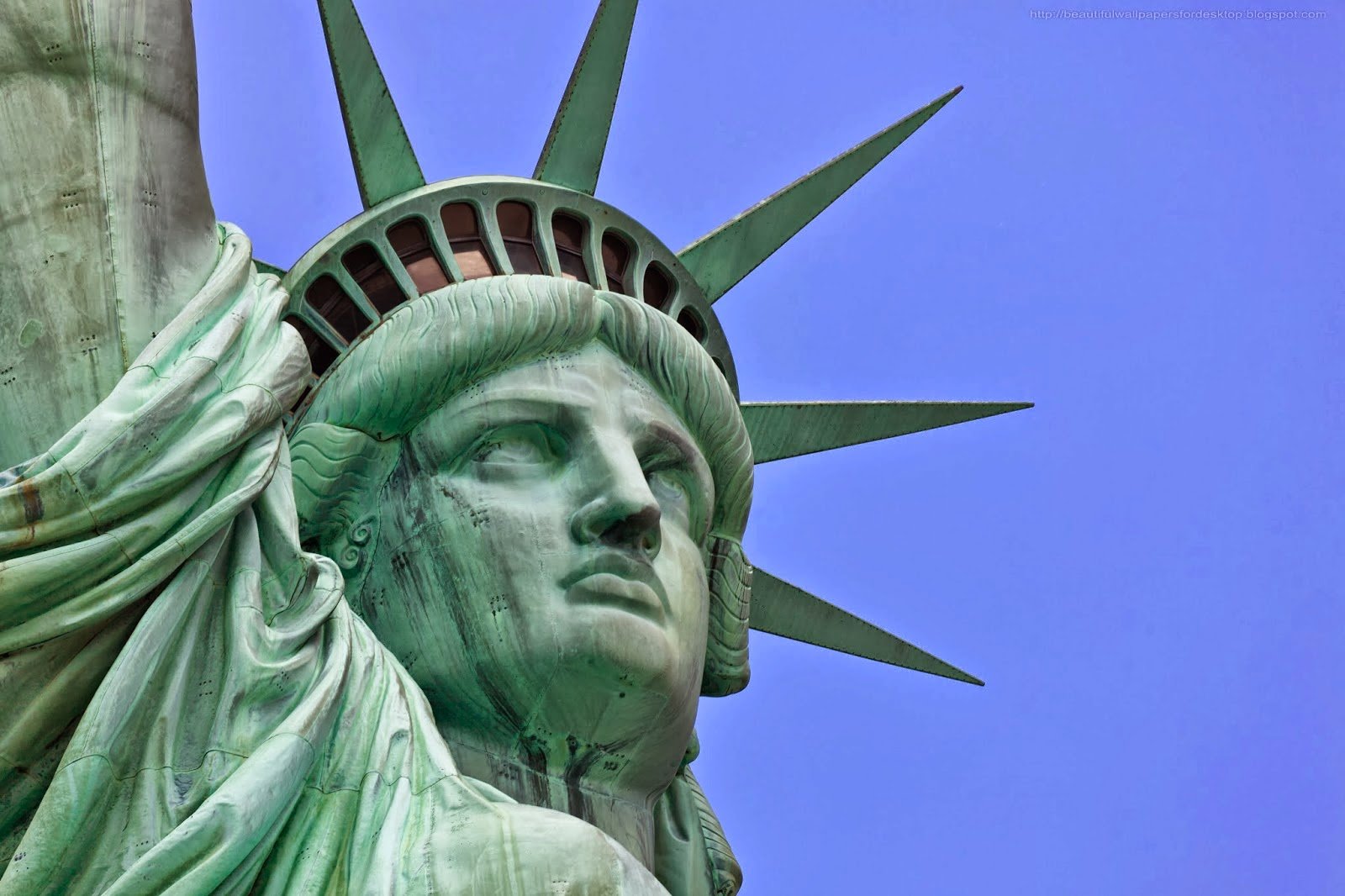 2- AMERICAN SELF-RELIANCE / EXCEPTIONALISM
Self-Reliance:
Self-Reliance (our American Legacy)
June 2022
27
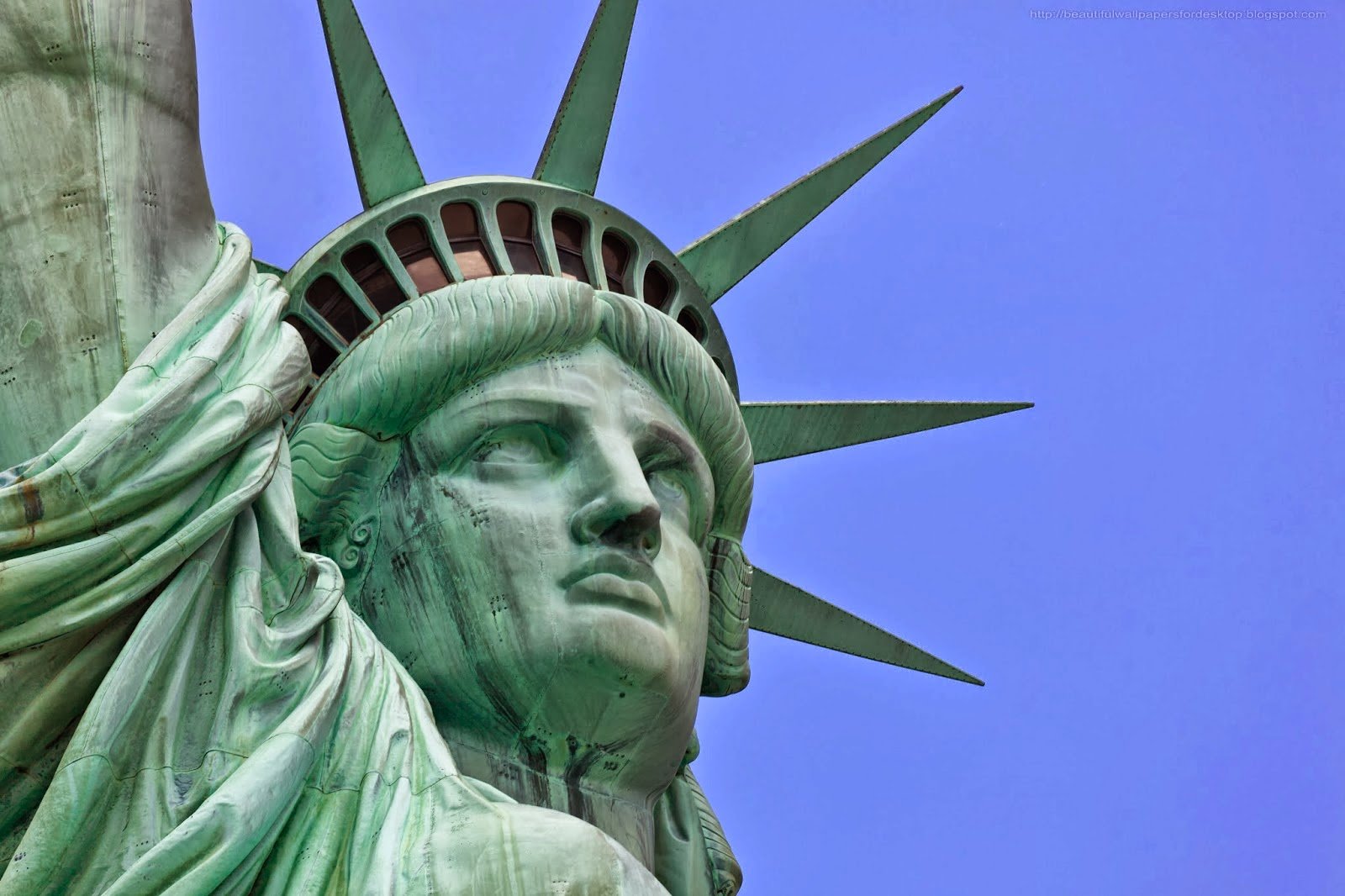 2- AMERICAN SELF-RELIANCE / EXCEPTIONALISM
Self-Reliance:
Self-Reliance (our American Legacy)
June 2022
28
2 - AMERICAN SELF-RELIANCE / EXCEPTIONALISM
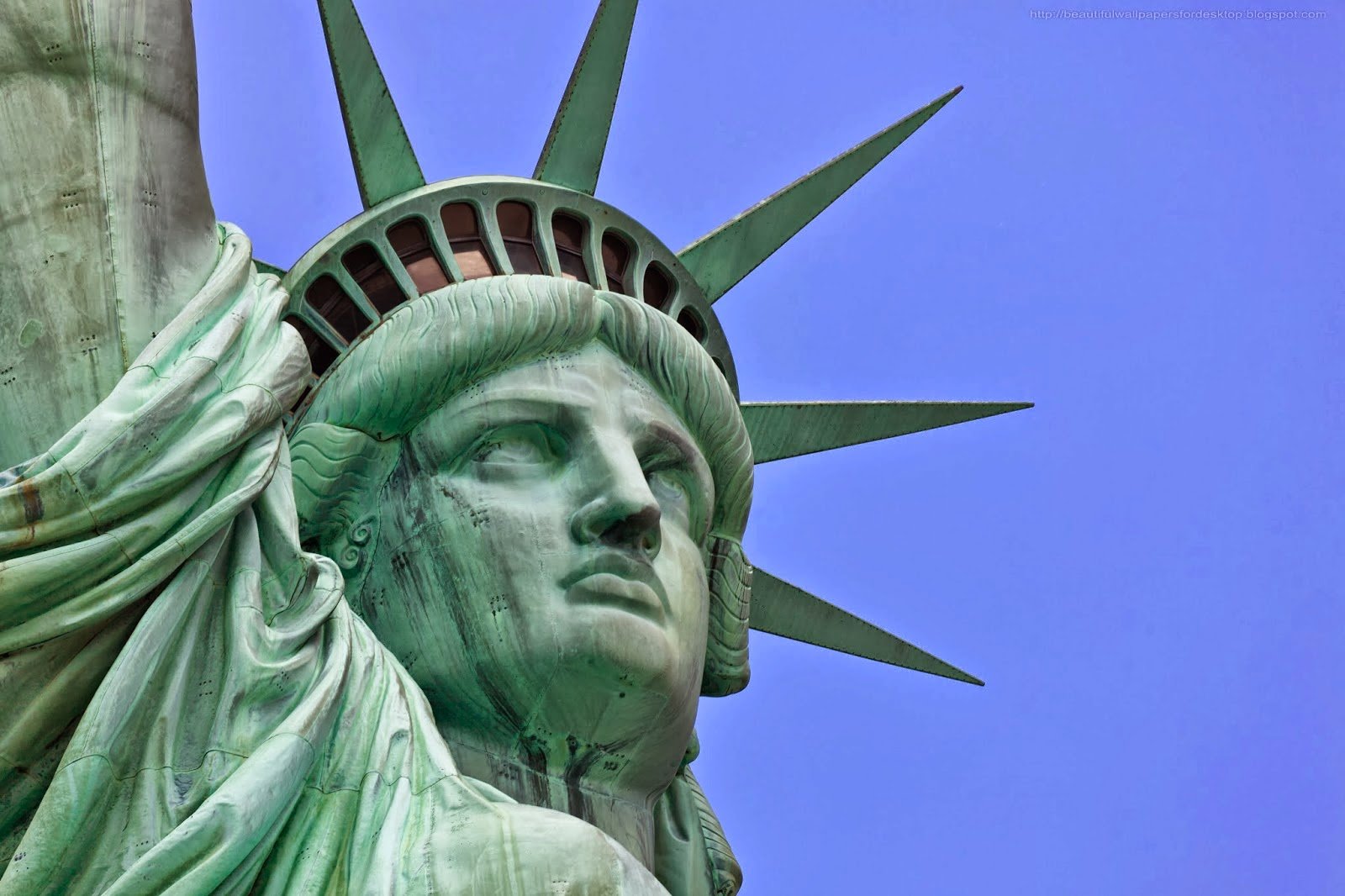 Part G. 
ULTIMATE = SERVING ONE’S COUNTRY
June 2022
29
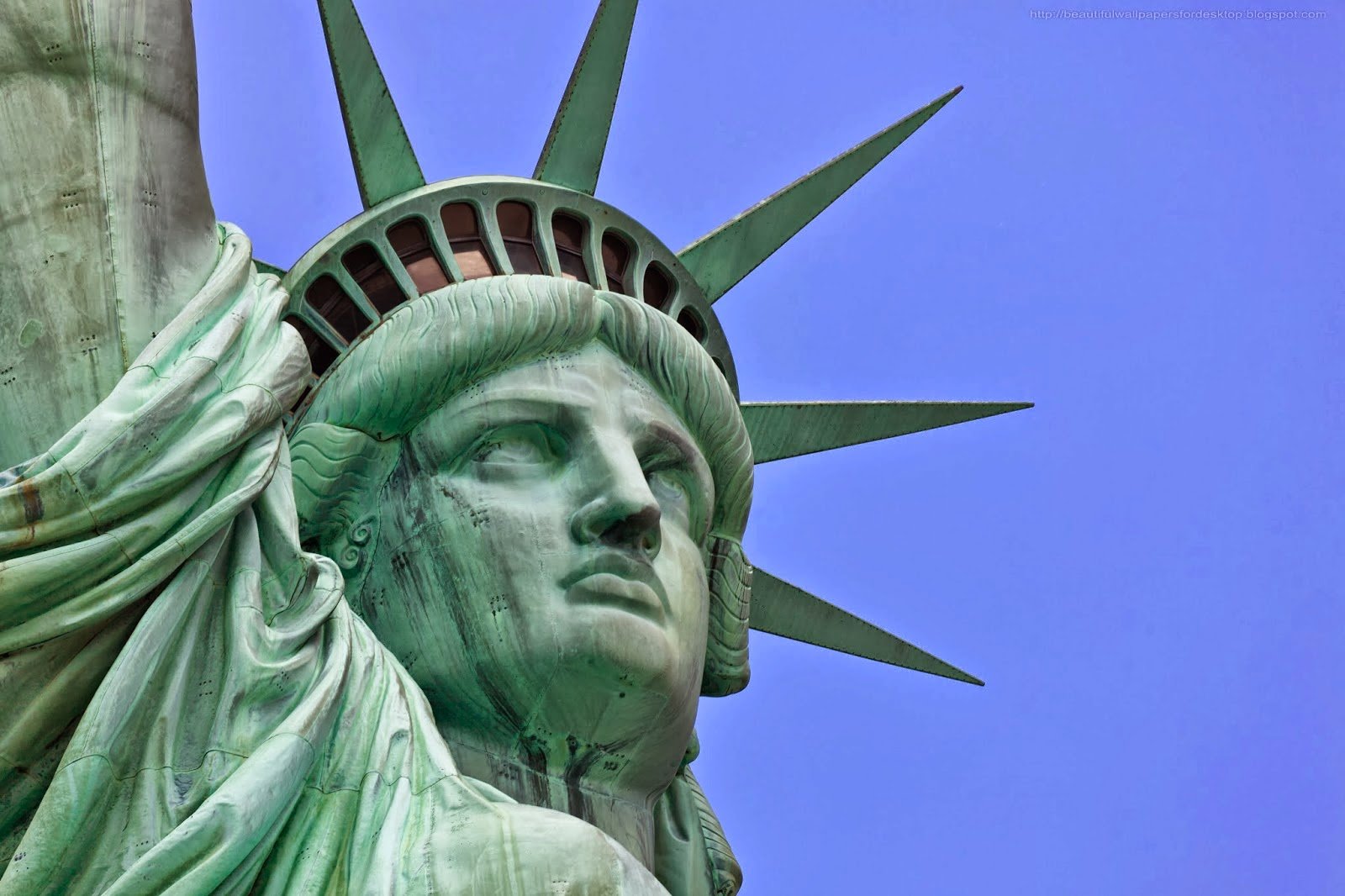 2- AMERICAN SELF-RELIANCE / EXCEPTIONALISM
Self-Reliance:
Self-Reliance (our American Legacy)
June 2022
30
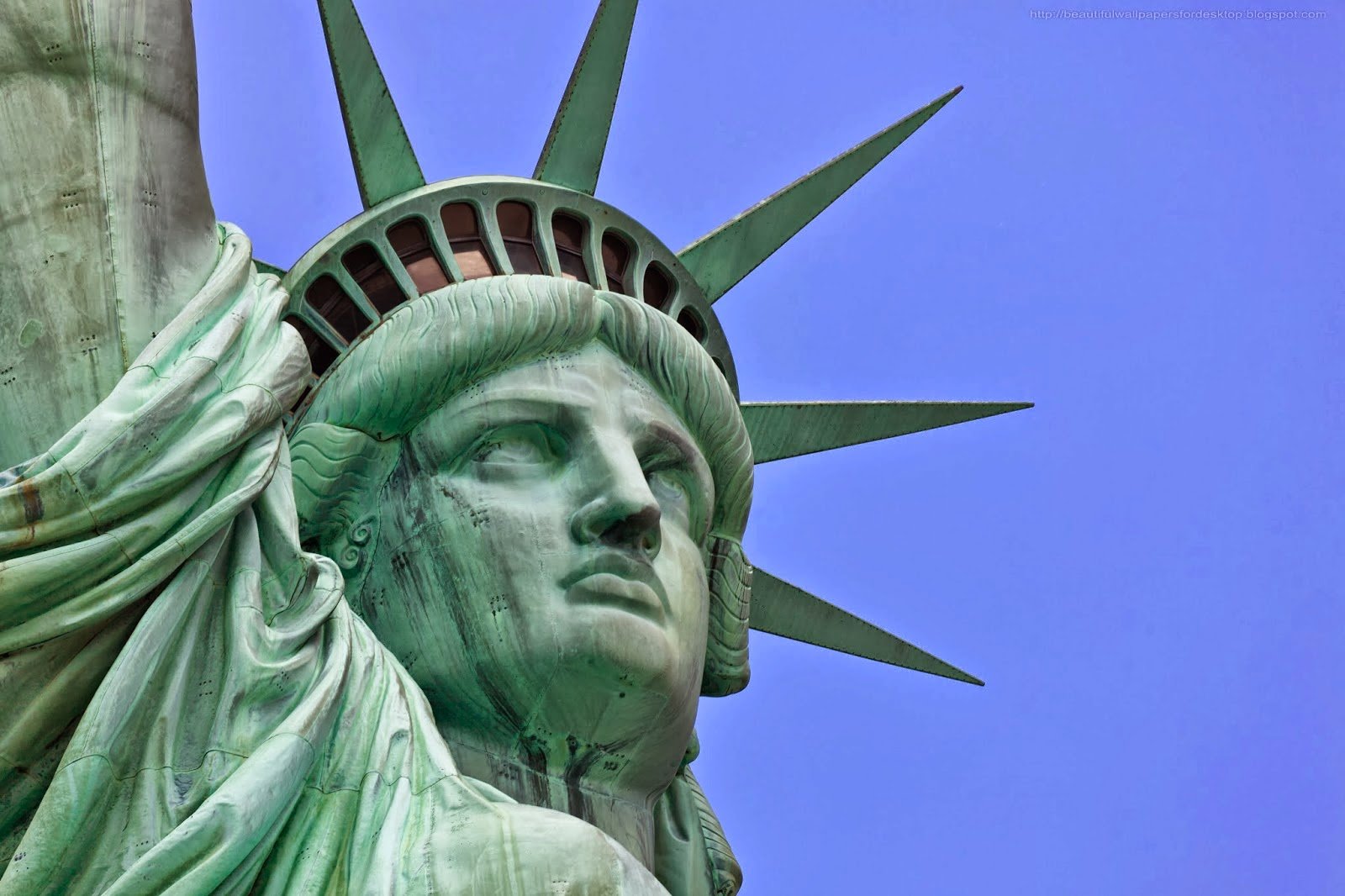 2- AMERICAN SELF-RELIANCE / EXCEPTIONALISM
Self-Reliance:
Self-Reliance (our American Legacy)
June 2022
31
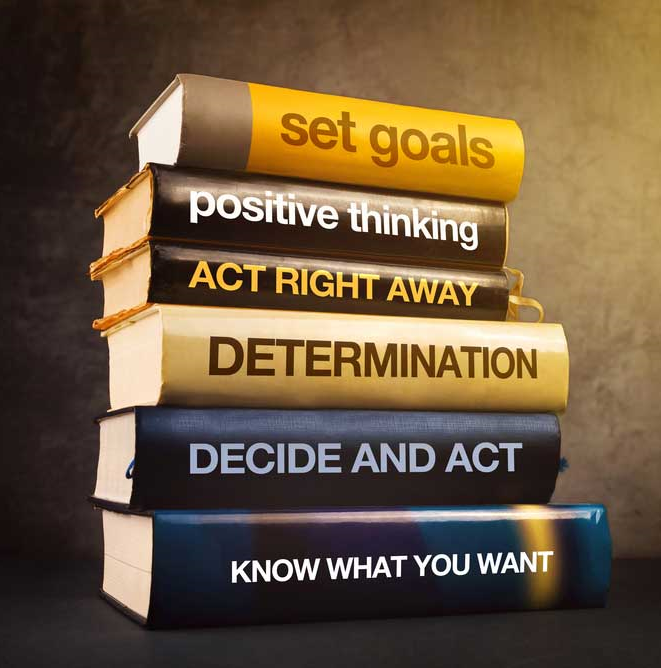 2 - AMERICAN SELF-RELIANCE / EXCEPTIONALISM
END OF: 
PERSONAL DEVELOPMENT-I
Part 2- American Self-Reliance / Exceptionalism
June 2022
32